Webinaire sur la transition écologique en QPV
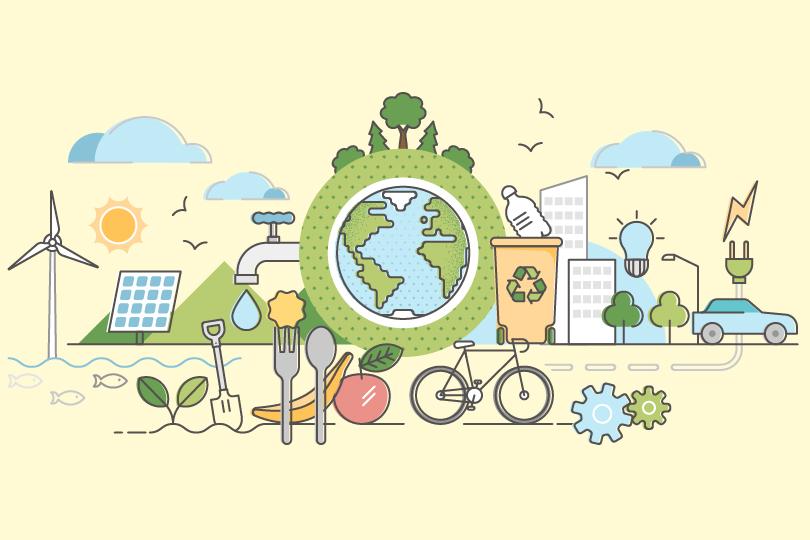 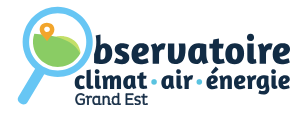 Charlotte SITZ
Coordinatrice de l’Observatoire climat-air-énergie du Grand Est
ATMO Grand Est
Webinaire QPV– 11/01/2024 – SITZ Charlotte
Les enjeux de la transition écologique
Le Changement climatique en France
Augmentation des températures moyennes annuelles :
Scénarios d’évolution d’ici la fin du siècle :
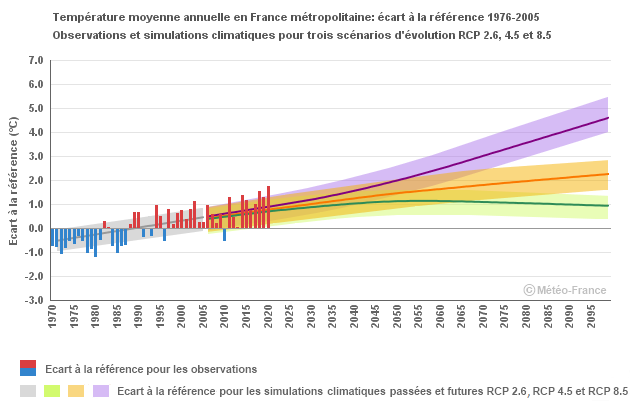 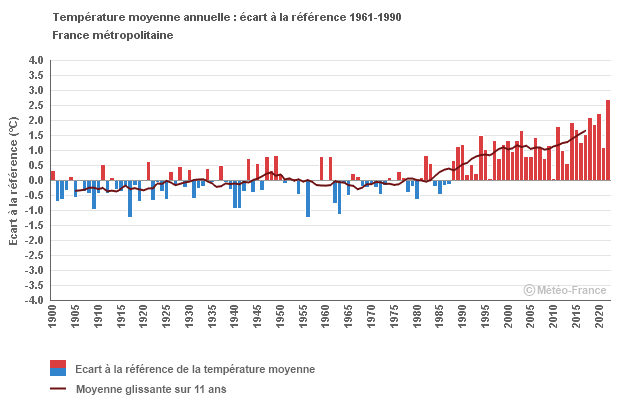 Selon les scénarios en 2050 :
+1 °C 
+1,5 °C 
+2 °C 
par rapport à la période 1961-1990
+1,7 °C 
par rapport à la période 1961-1990
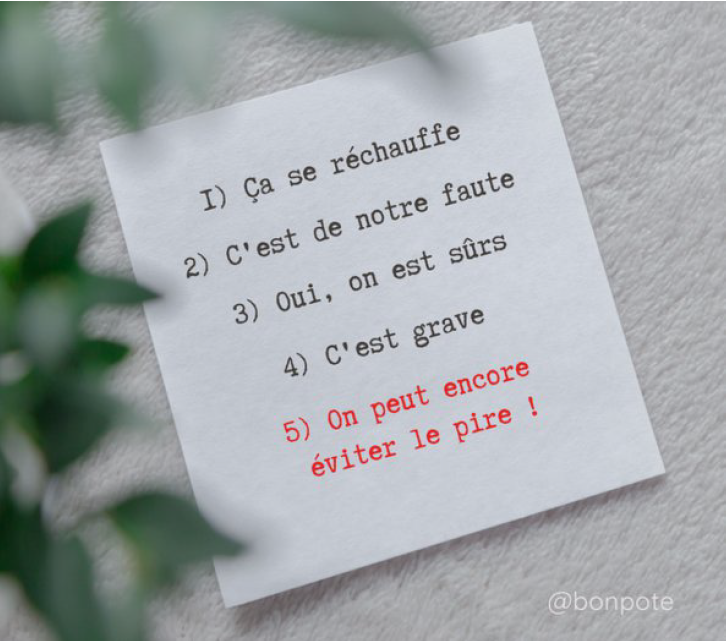 Source : Climat HD (MeteoFrance)
Les enjeux de la transition écologique
Le Changement climatique en France
Actuellement 62 % de la population française est exposée de manière forte ou très forte aux risques climatiques (inondations, mouvements de terrains, feux de forêts, phénomènes atmosphériques…)
      (source : ONERC)
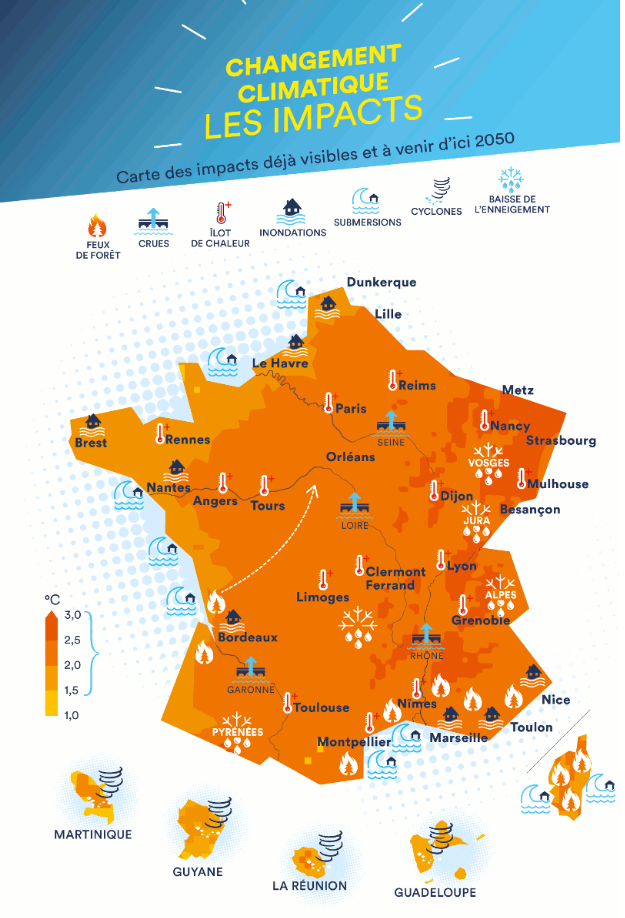 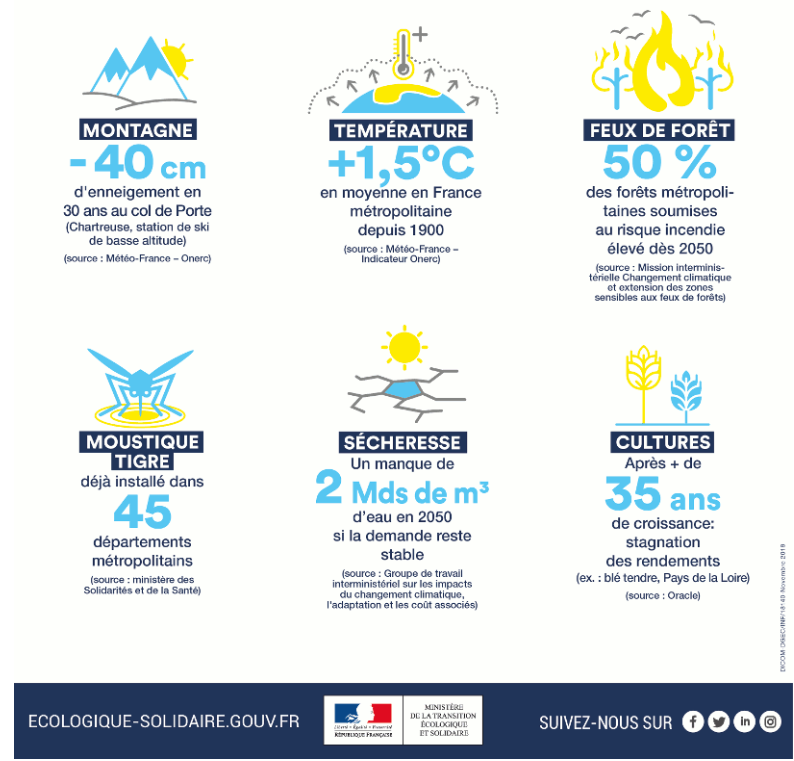 Les enjeux de la transition écologique
Les grands objectifs
Les objectifs régionaux 
Devenir une région à énergie positive et bas carbone à l'horizon 2050
Les objectifs nationaux
La loi de transition énergétique
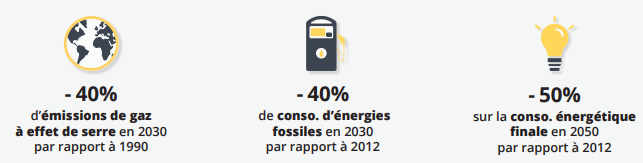 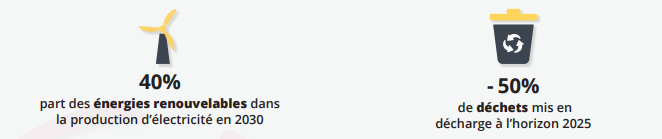 Issus de la Stratégie Nationale Bas Carbone (SNBC)
et de la planification pluriannuelle de l’énergie (PPE)
Les enjeux de la transition écologique
Comment lutter contre le réchauffement climatique ?
Stratégie d’adaptation
S’adapter aux changements en cours et à venir
Stratégie d’atténuation
Diminuer l’impact des activités humaines sur le climat et la qualité de l’air
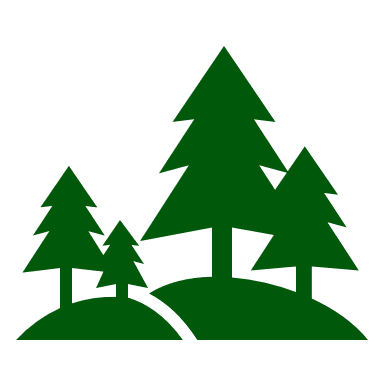 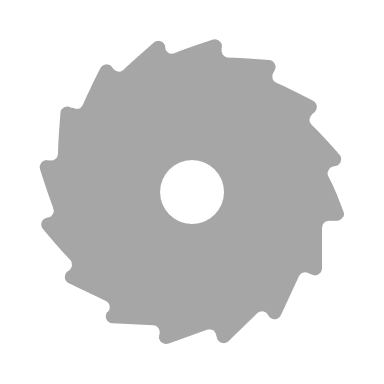 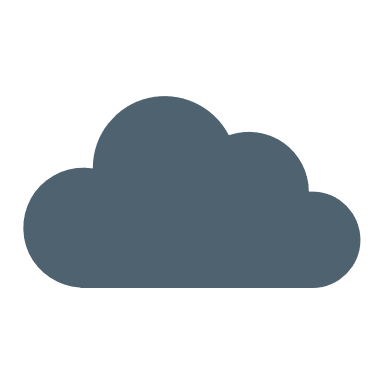 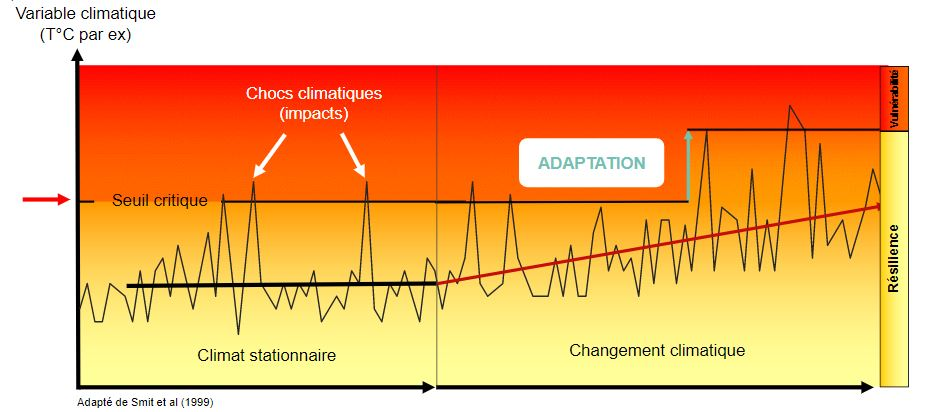 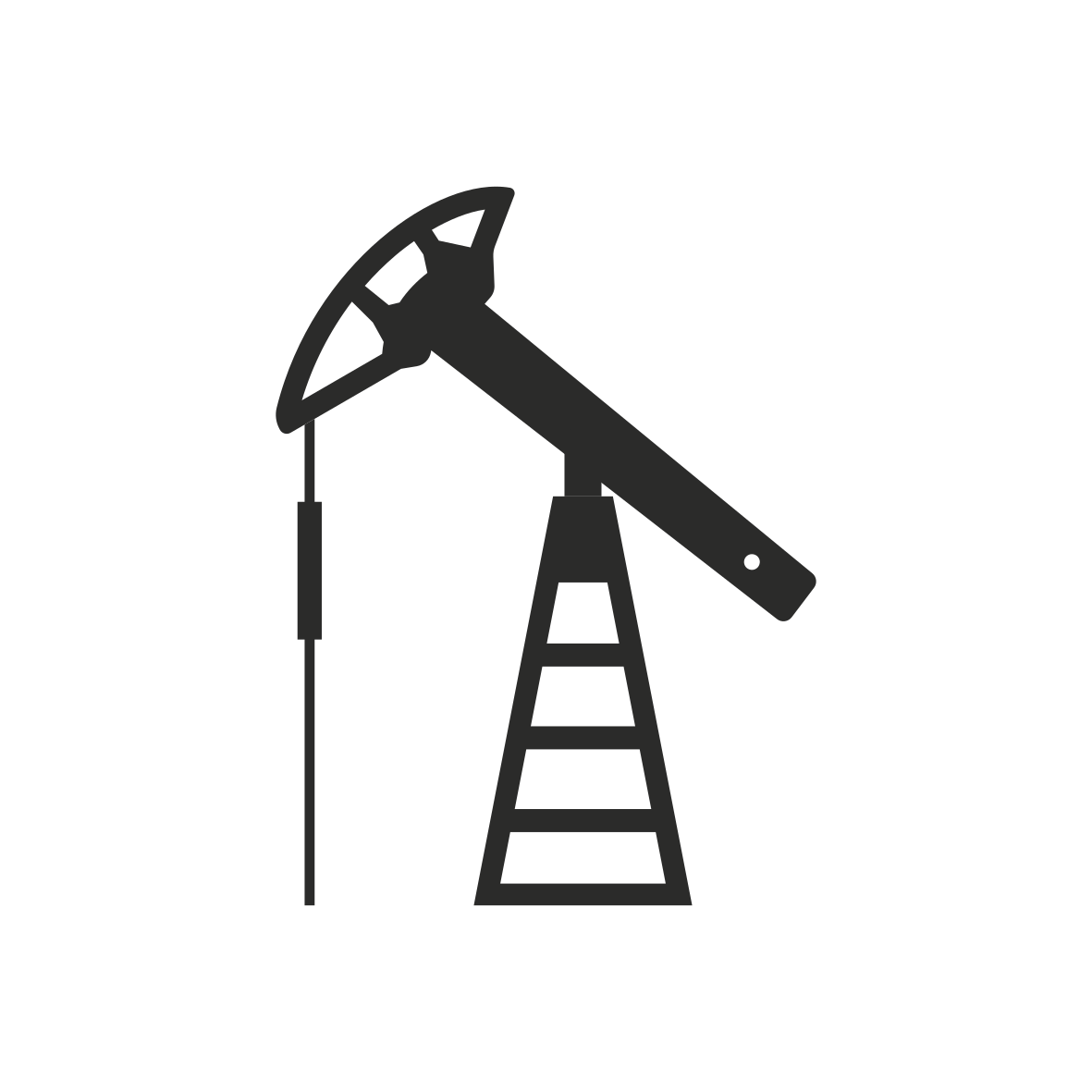 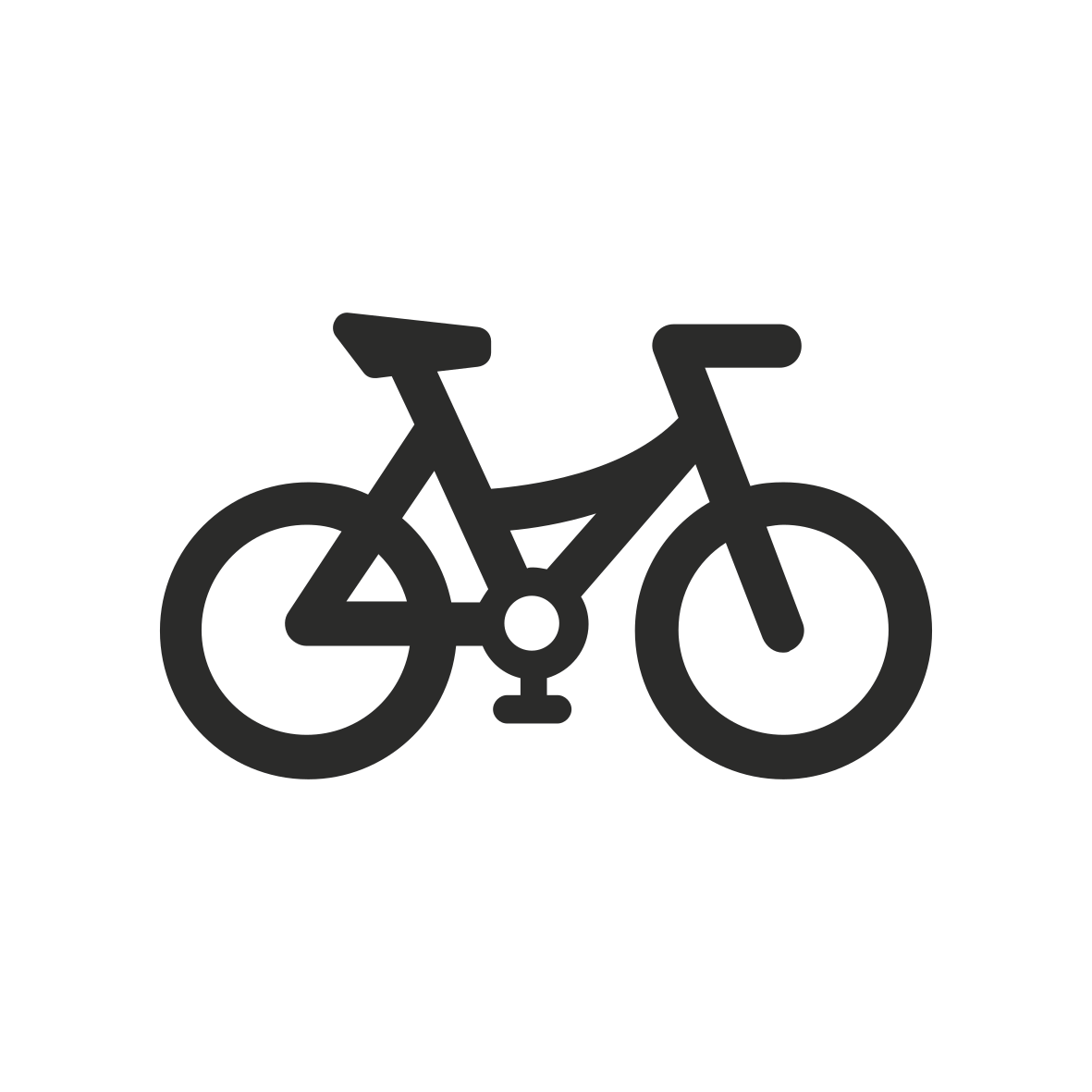 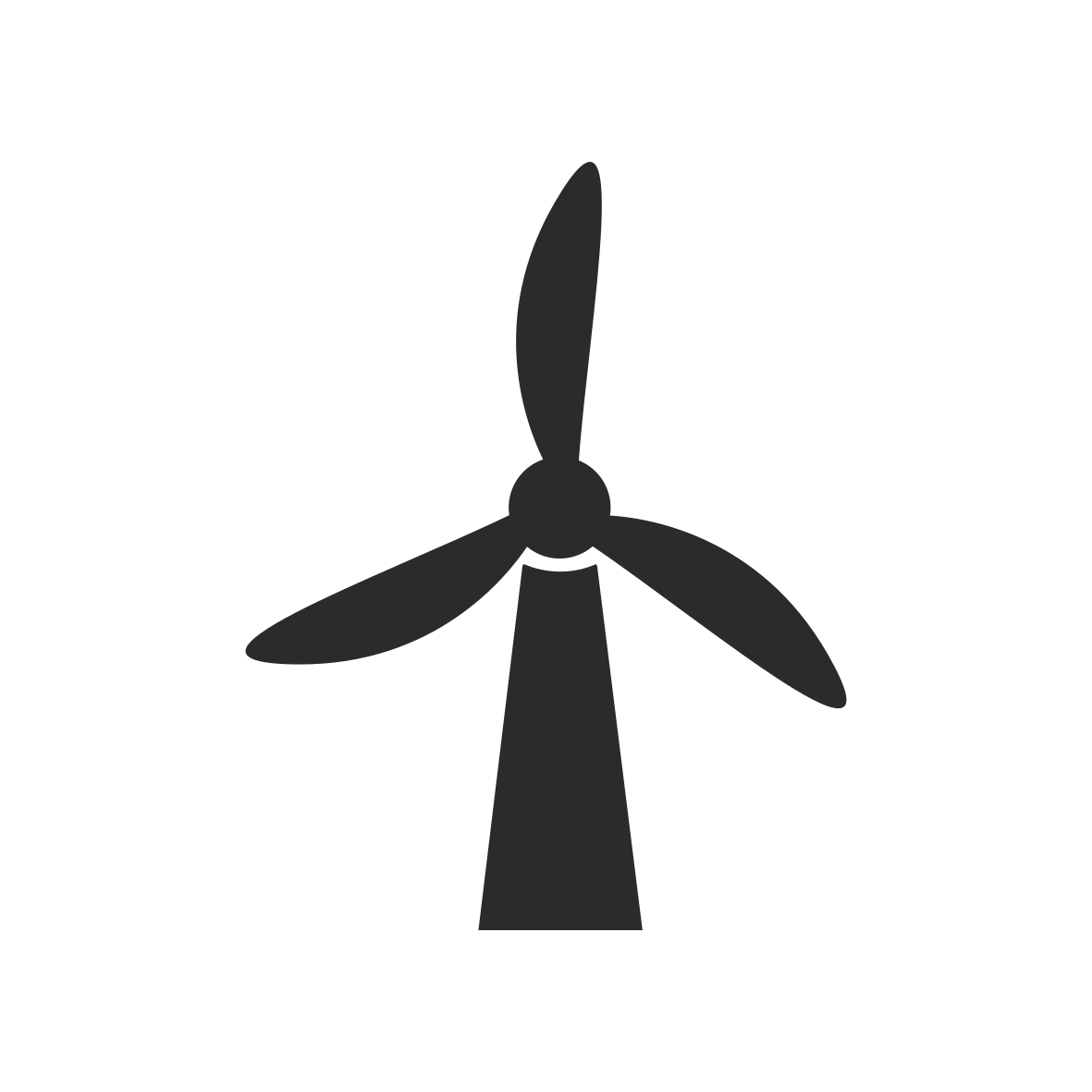 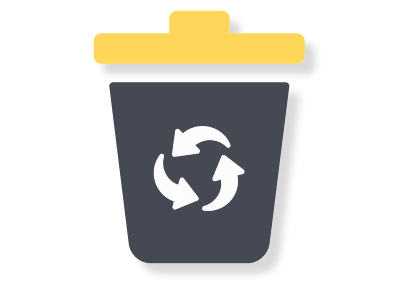 GES
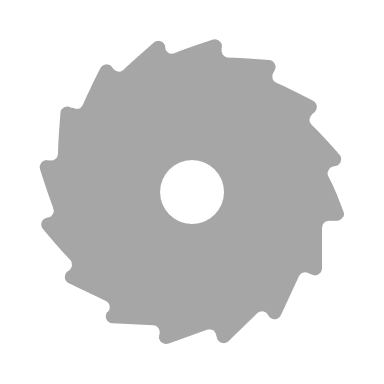 -
+
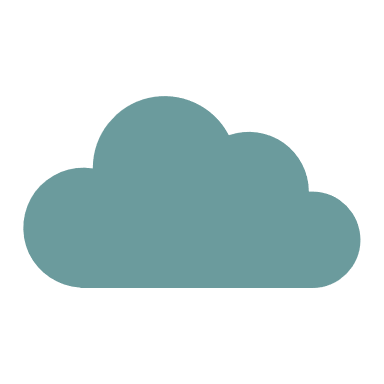 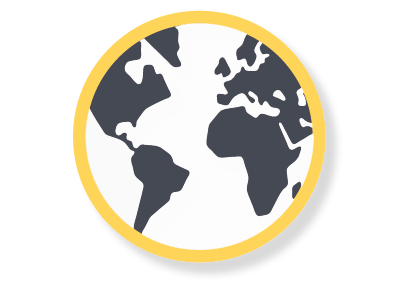 Air
Les enjeux de la transition écologique
Comment lutter contre le réchauffement climatique ?
Stratégie d’adaptation
S’adapter aux changements en cours et à venir
Stratégie d’atténuation
Diminuer l’impact des activités humaines sur le climat et la qualité de l’air
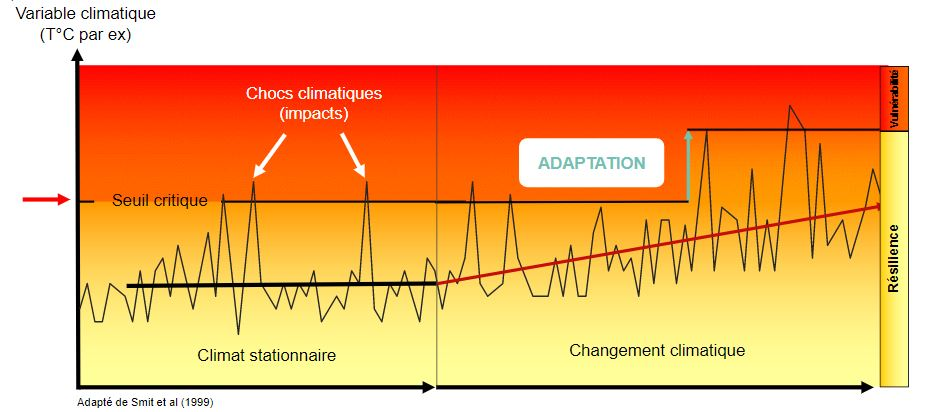 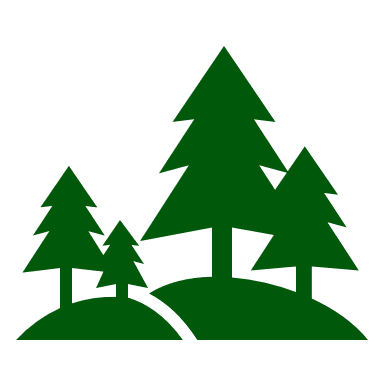 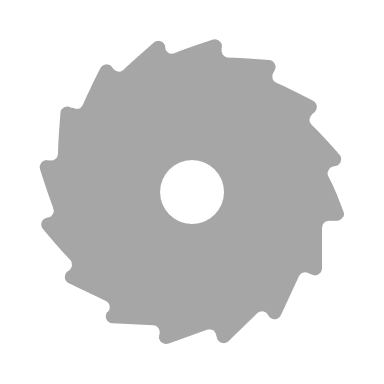 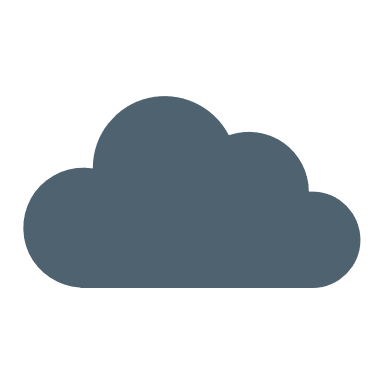 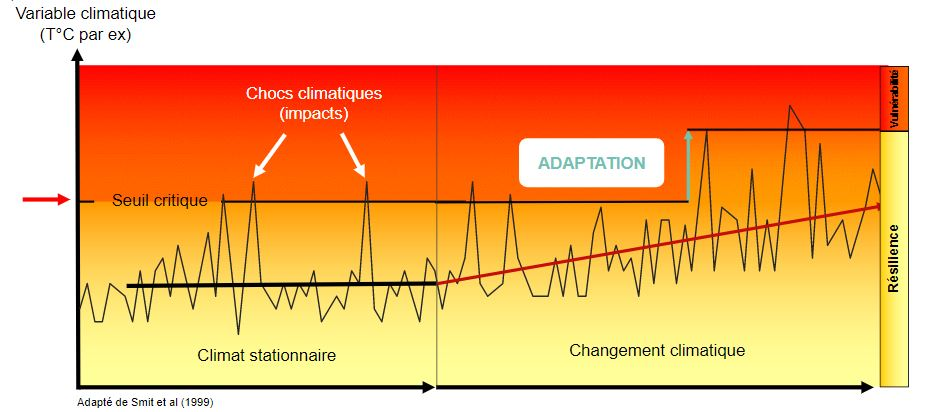 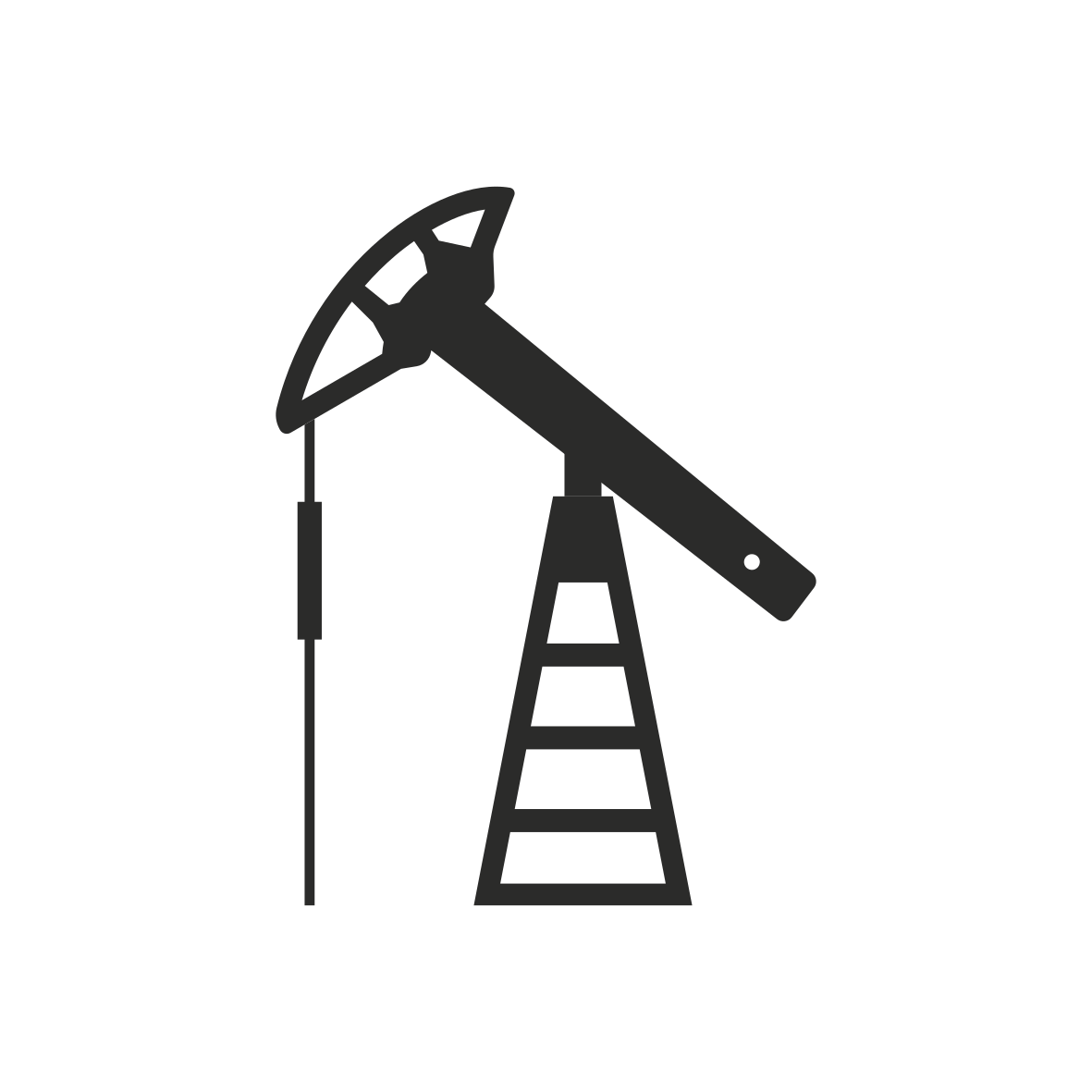 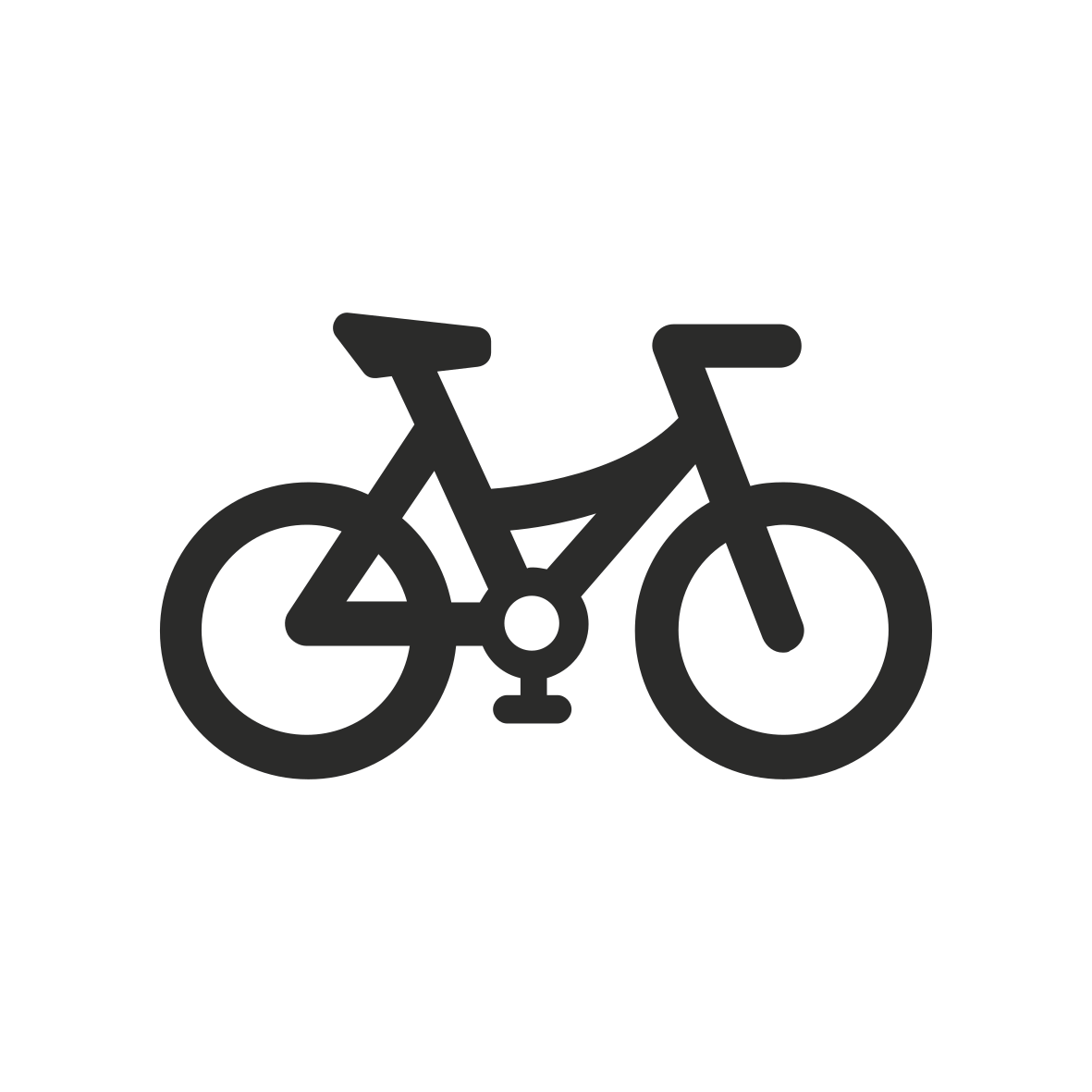 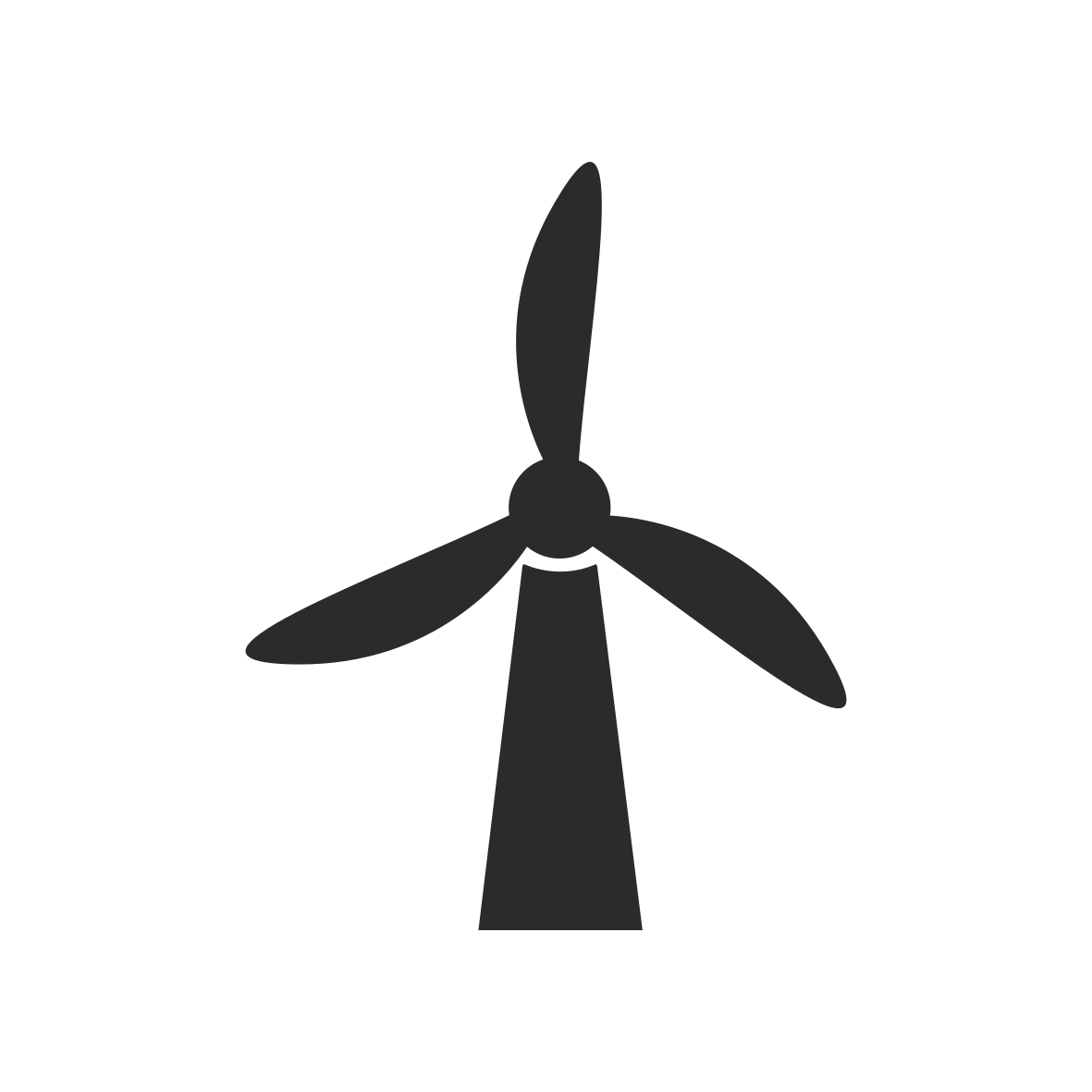 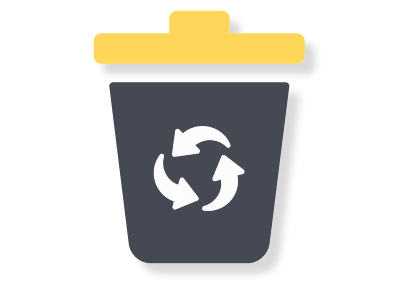 GES
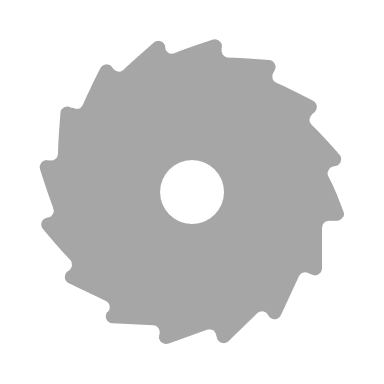 -
+
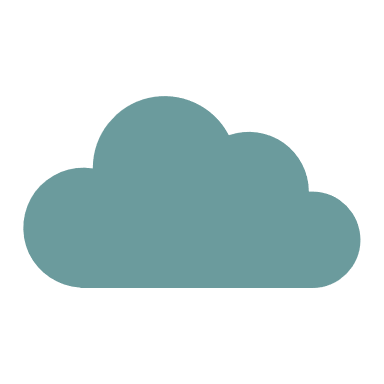 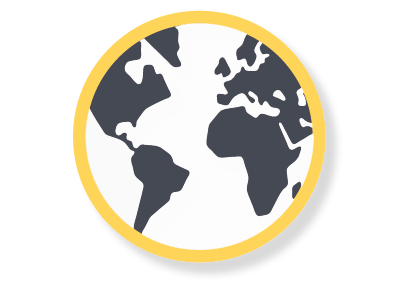 Air
Les enjeux de la transition écologique
Les actions d’atténuation
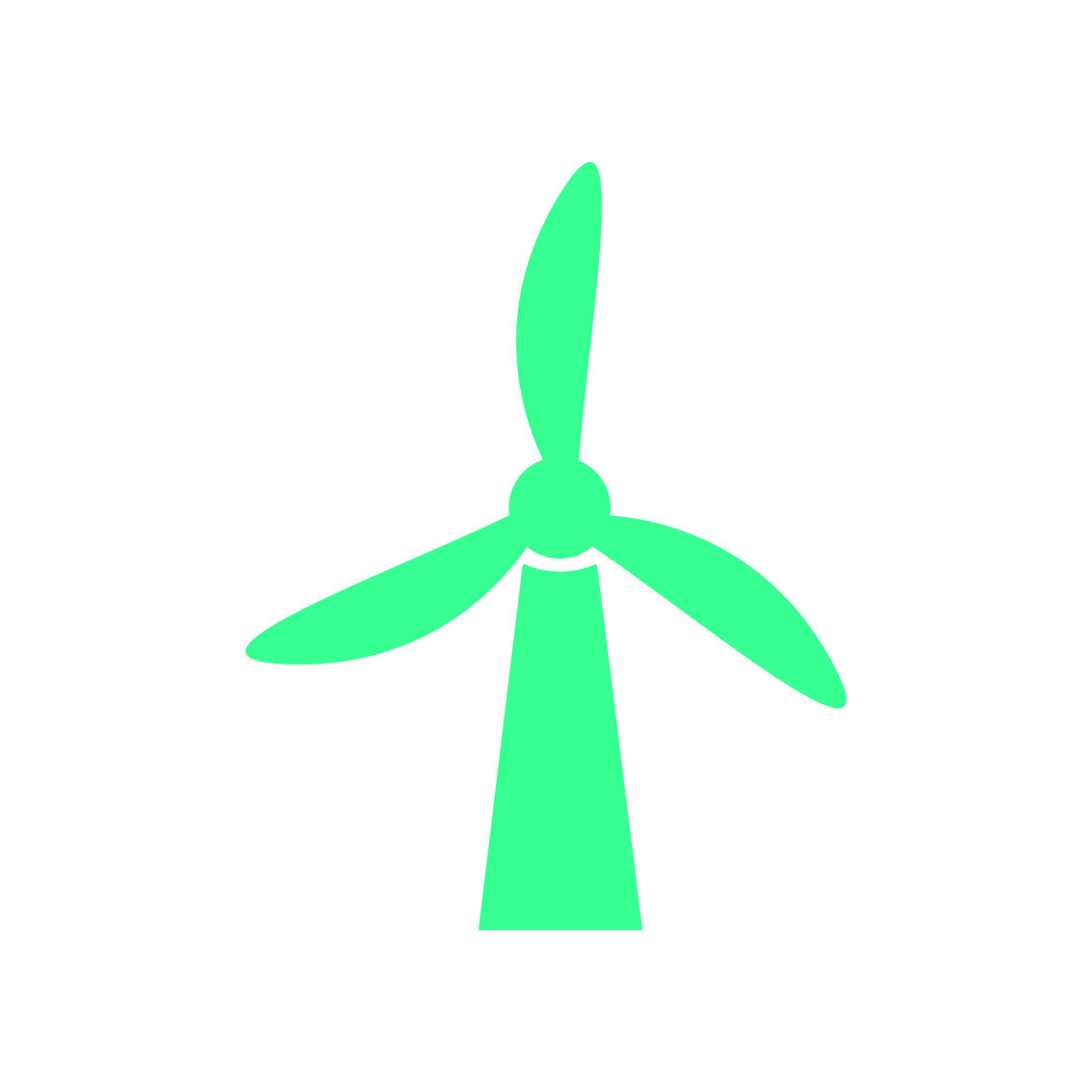 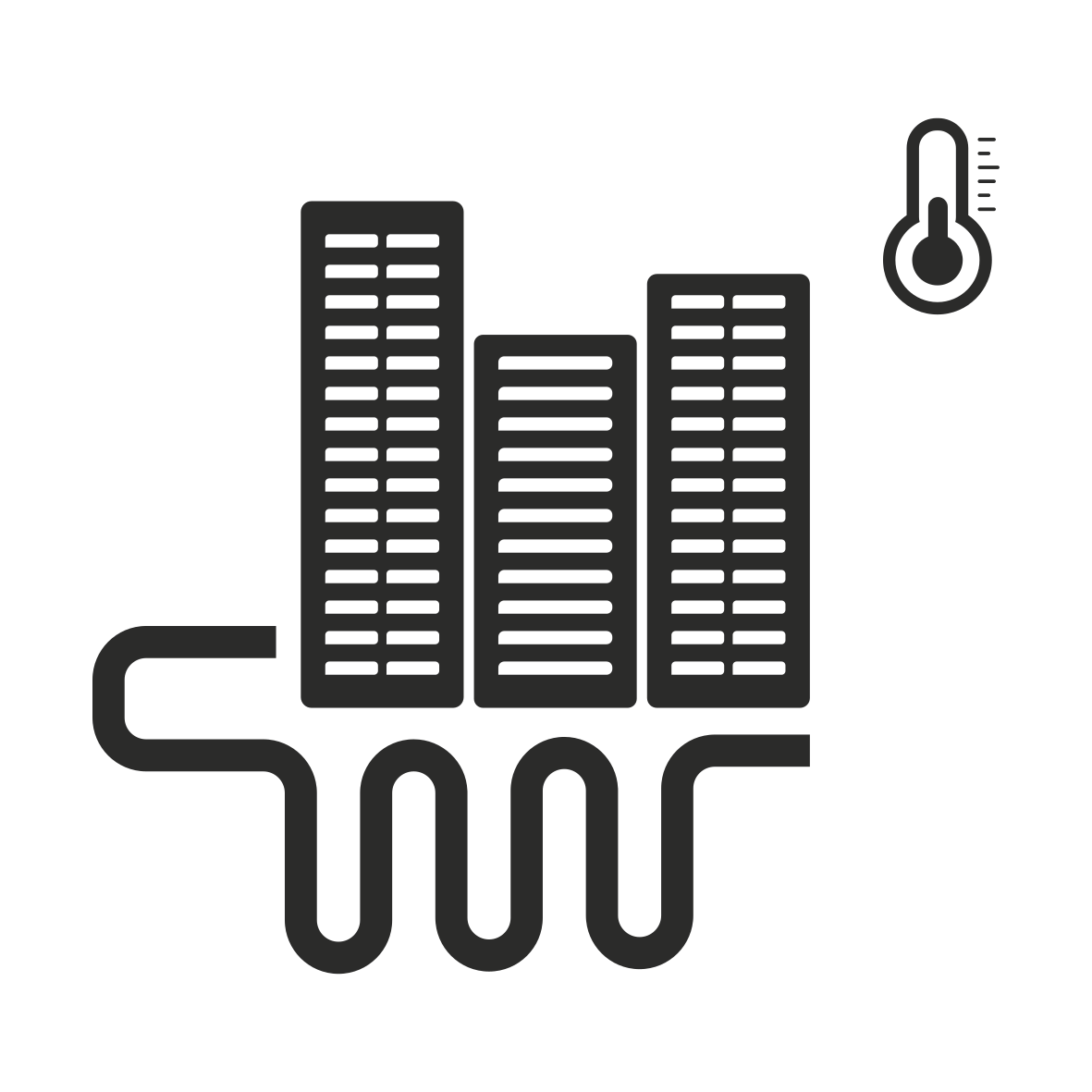 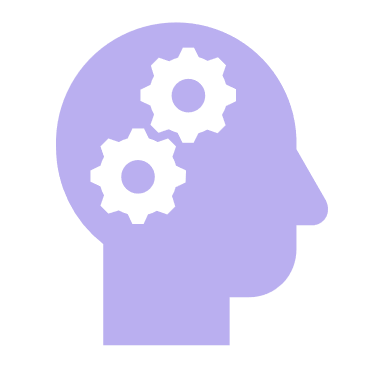 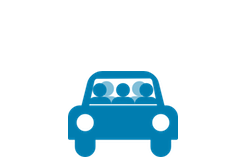 SOBRIÉTÉ
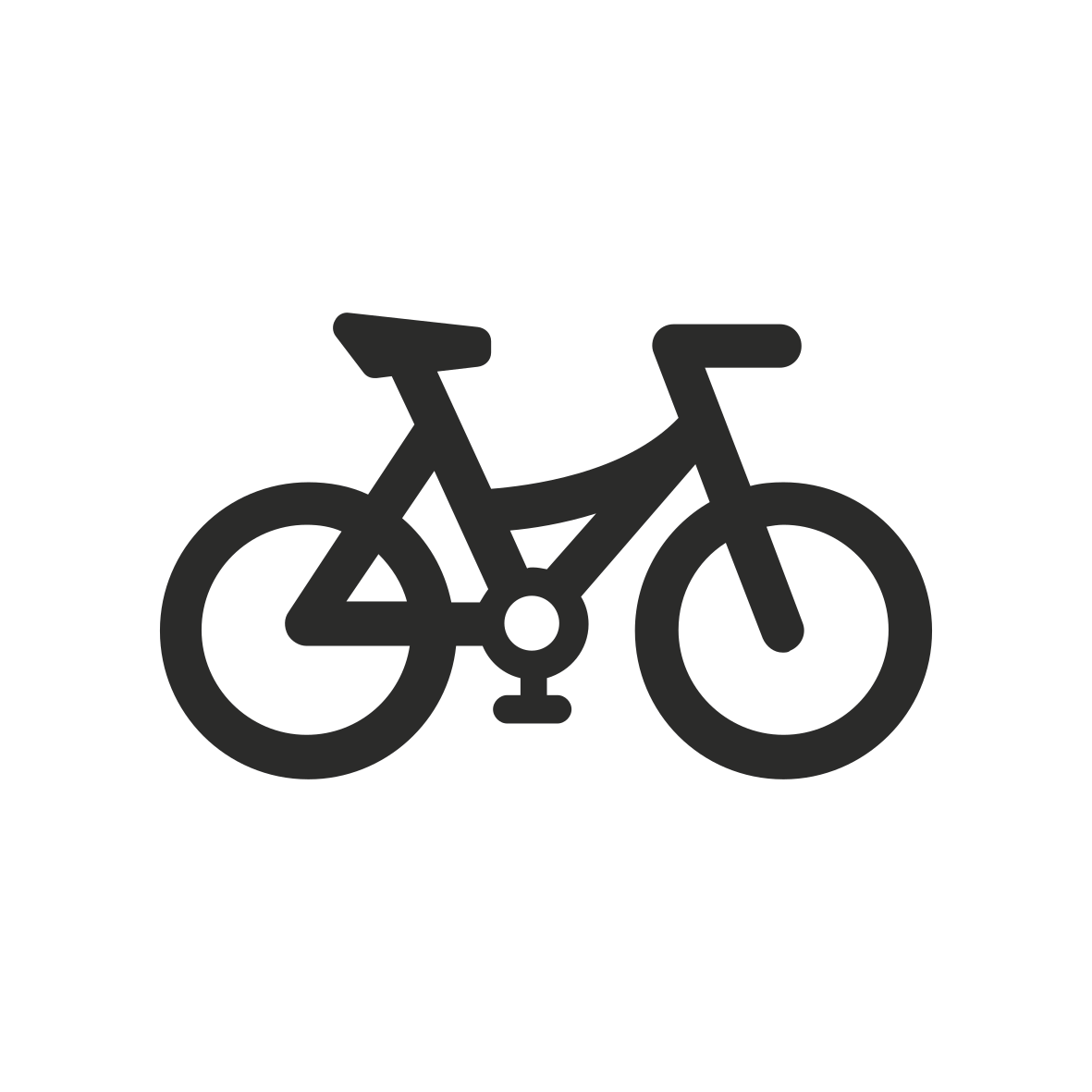 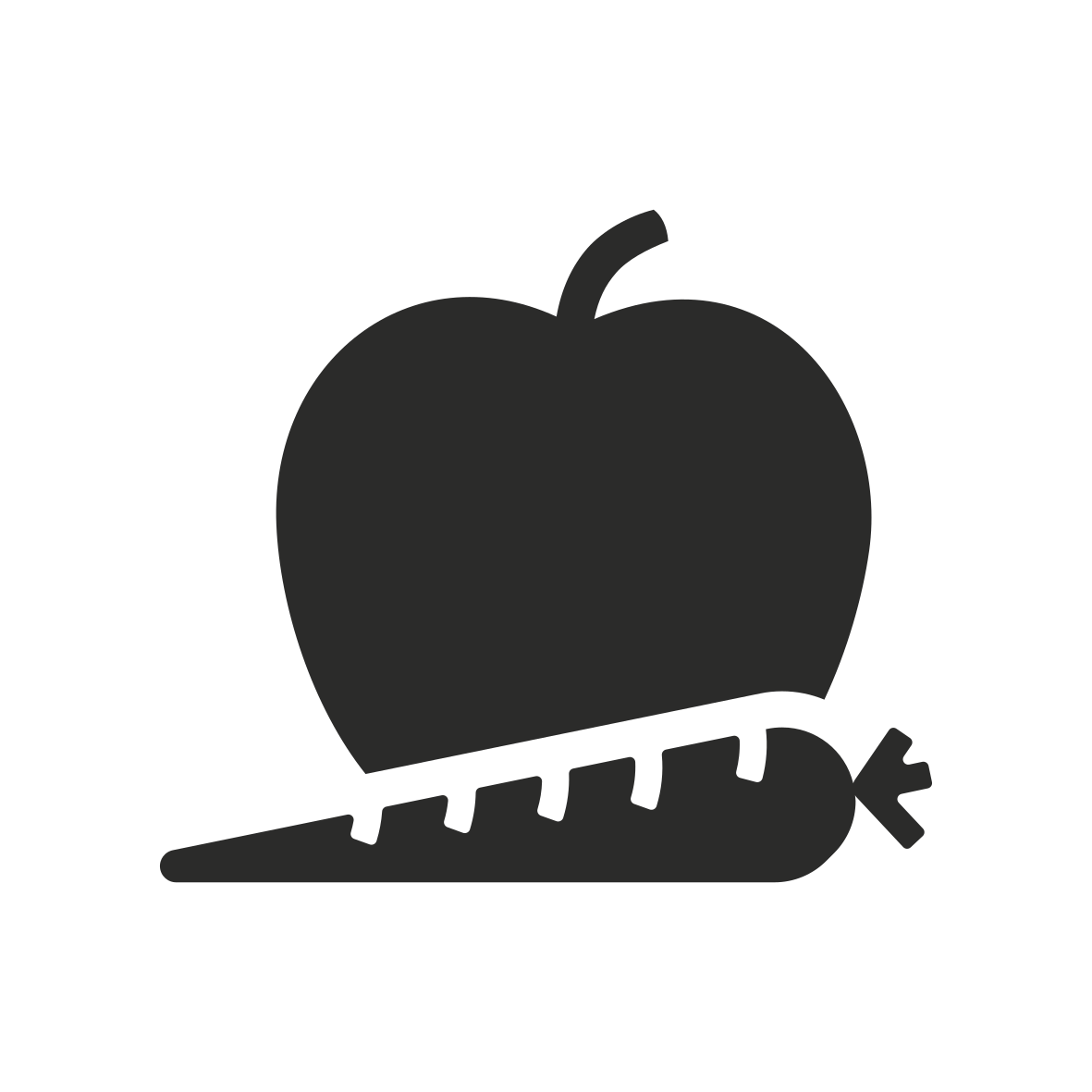 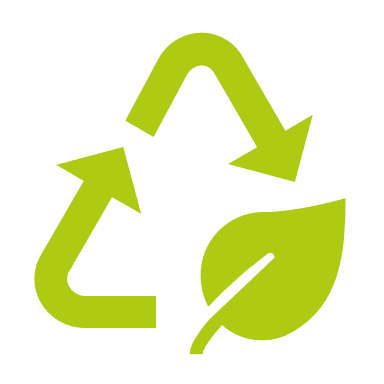 Les enjeux de la transition écologique
Les actions d’adaptation
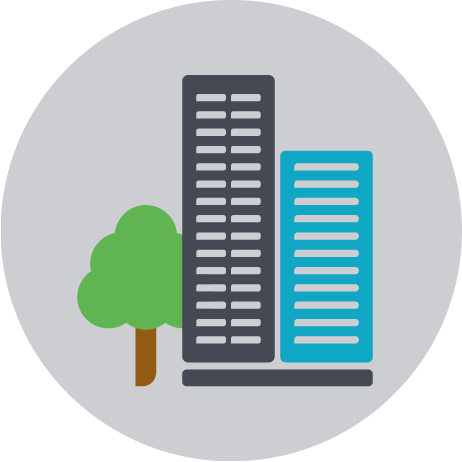 Société plus sobre – réduction de la dépendance à la ressource
Traquer les fuites : production, distribution, consommation
Diminuer sa consommation d’eau : eau de pluie, mousseurs…
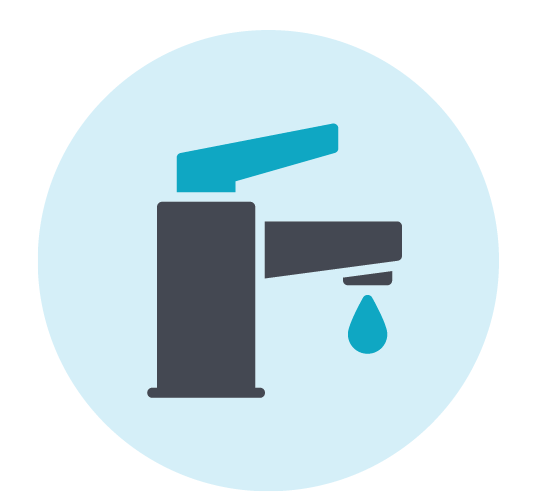 Ville perméable et végétale, avec une place pour l’humain et la biodiversité
Espace public végétalisé
Mise en valeur des cours d’eau
Toitures végétalisées
Captation de l’eau de pluie
Rez-de-chaussée réhaussés…
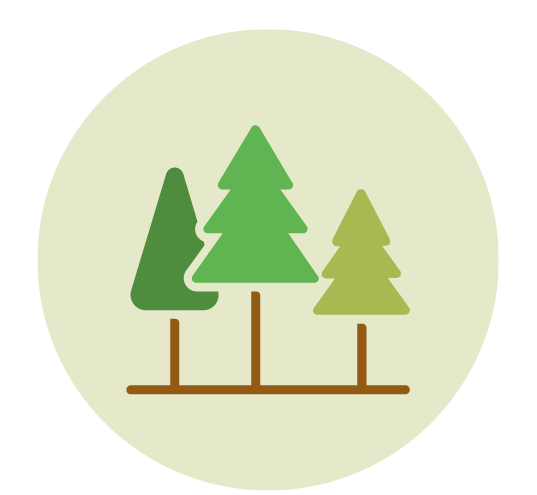 Des écosystèmes préservés et fonctionnels
Adaptation des essences forestières aux conditions locales
…
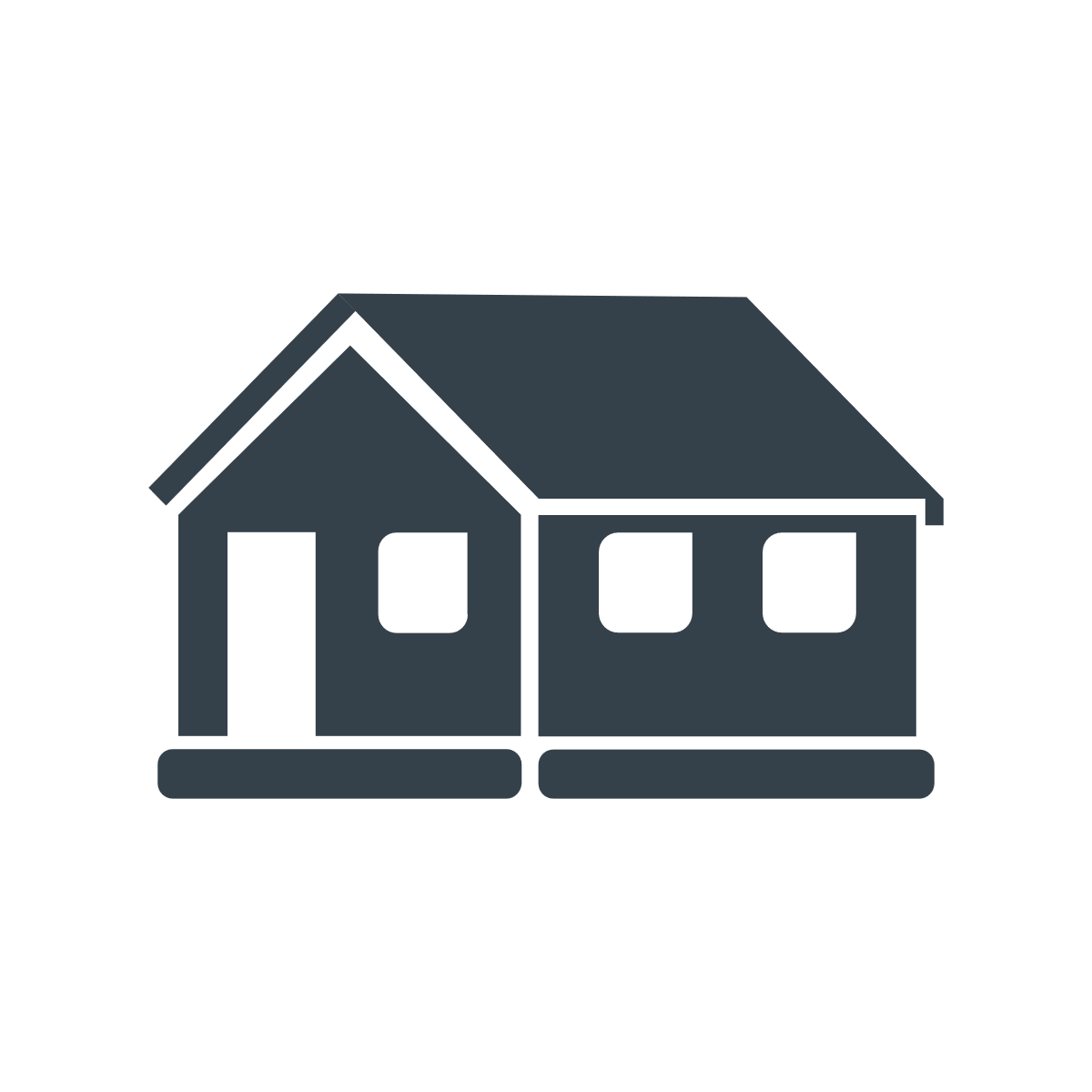  Des solutions :

Multifonctionnelles : avec des cobénéfices
Économes en ressources : eau, sol, énergie
Sans regret
Agriculture résiliente, au service de l’eau et du climat
Polyculture
Arbres en plein champs
Haies dans les pentes
Irrigation raisonnée
…
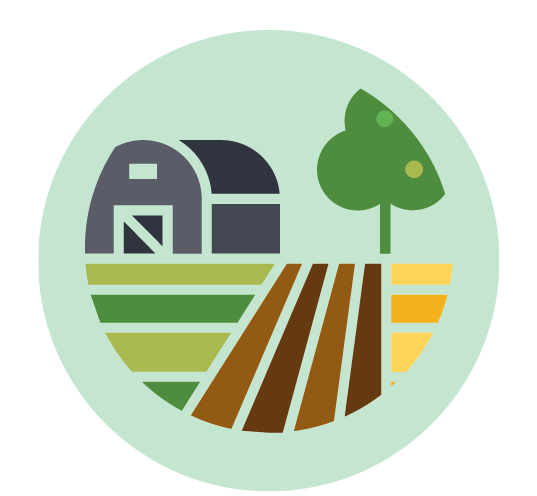 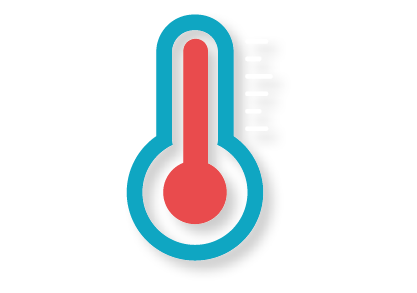 Bâtiments adaptés aux futures conditions climatiques
Isolation haute performance
Ventilation naturelle
Volets pare-soleil
…
La vulnérabilité au changement climatique en Grand Est
Le changement climatique : des impacts déjà visibles
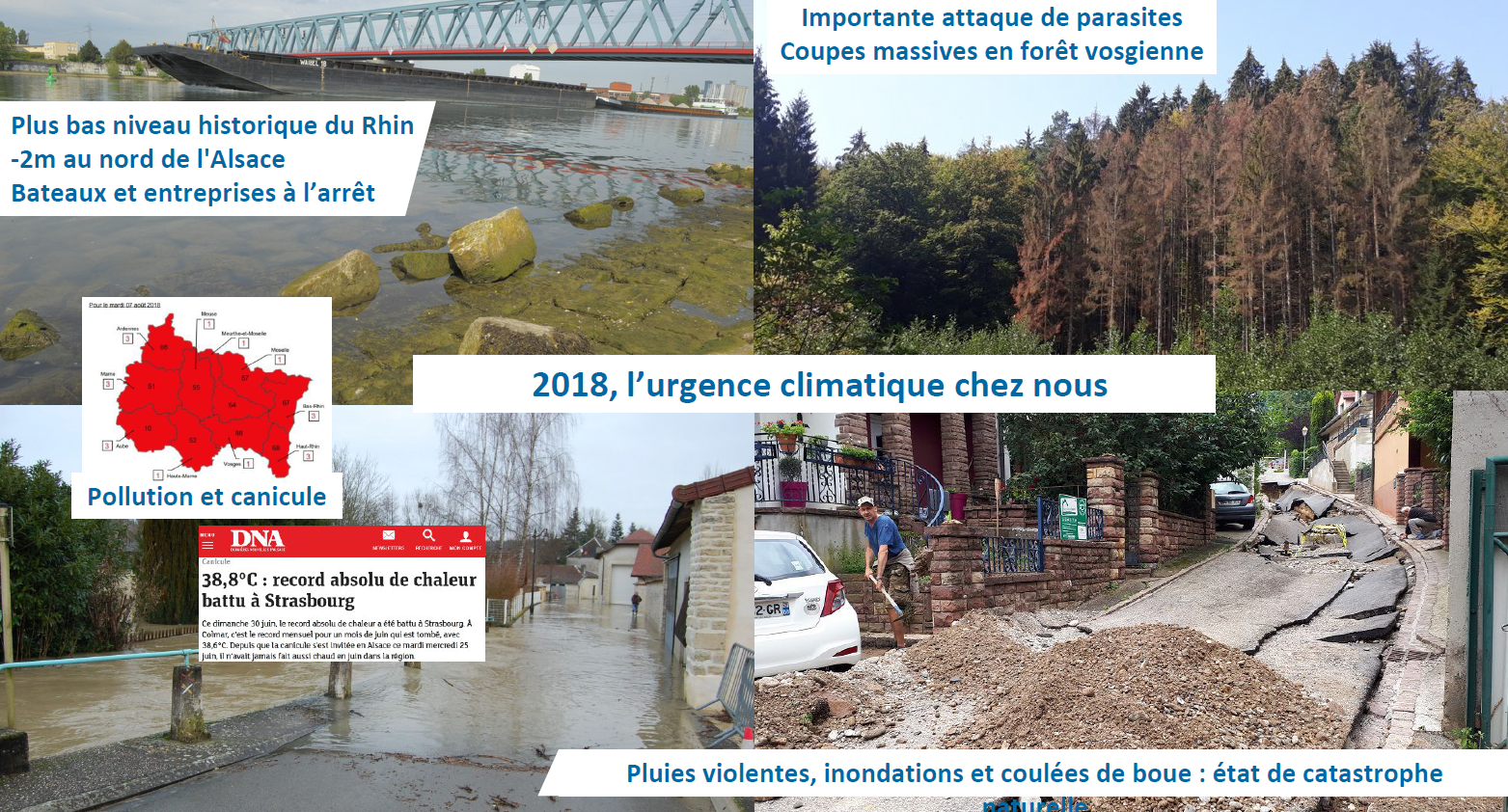 La vulnérabilité au changement climatique en Grand Est
Le changement climatique : des impacts déjà visibles
Dans le Grand Est, les records de températures sont d’environ 40°C.
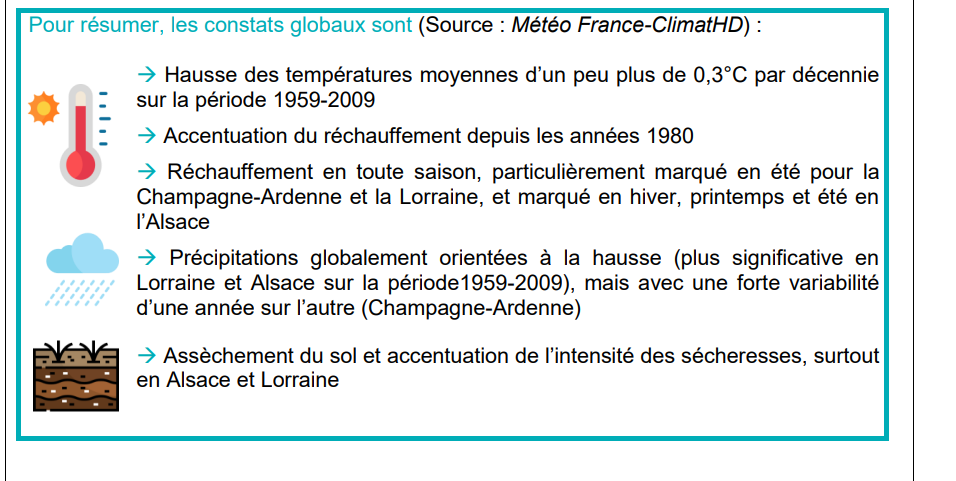 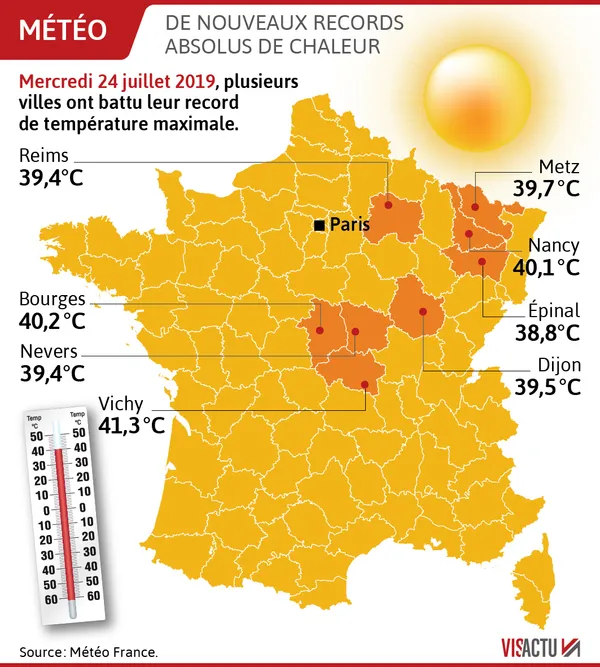 La vulnérabilité au changement climatique en Grand Est
Le changement climatique : des impacts déjà visibles
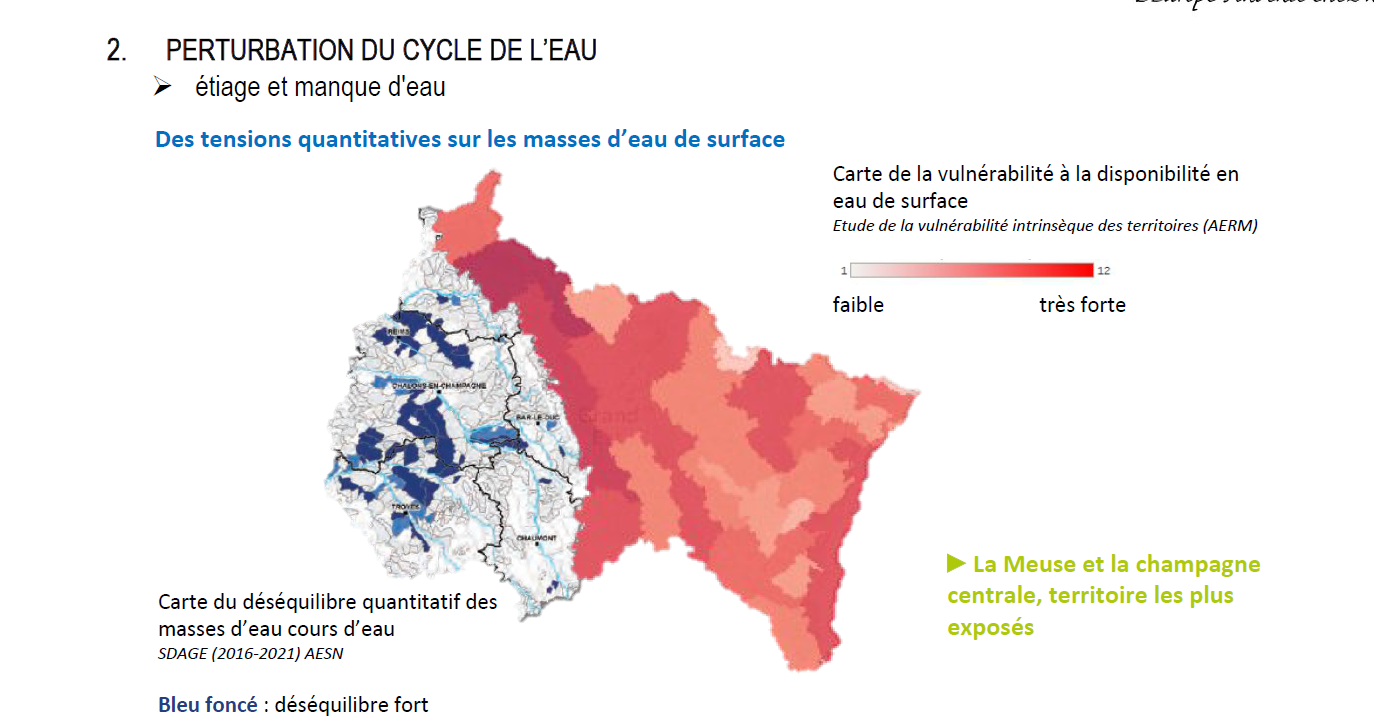 La vulnérabilité au changement climatique en Grand Est
Le changement climatique : des impacts plus importants à venir
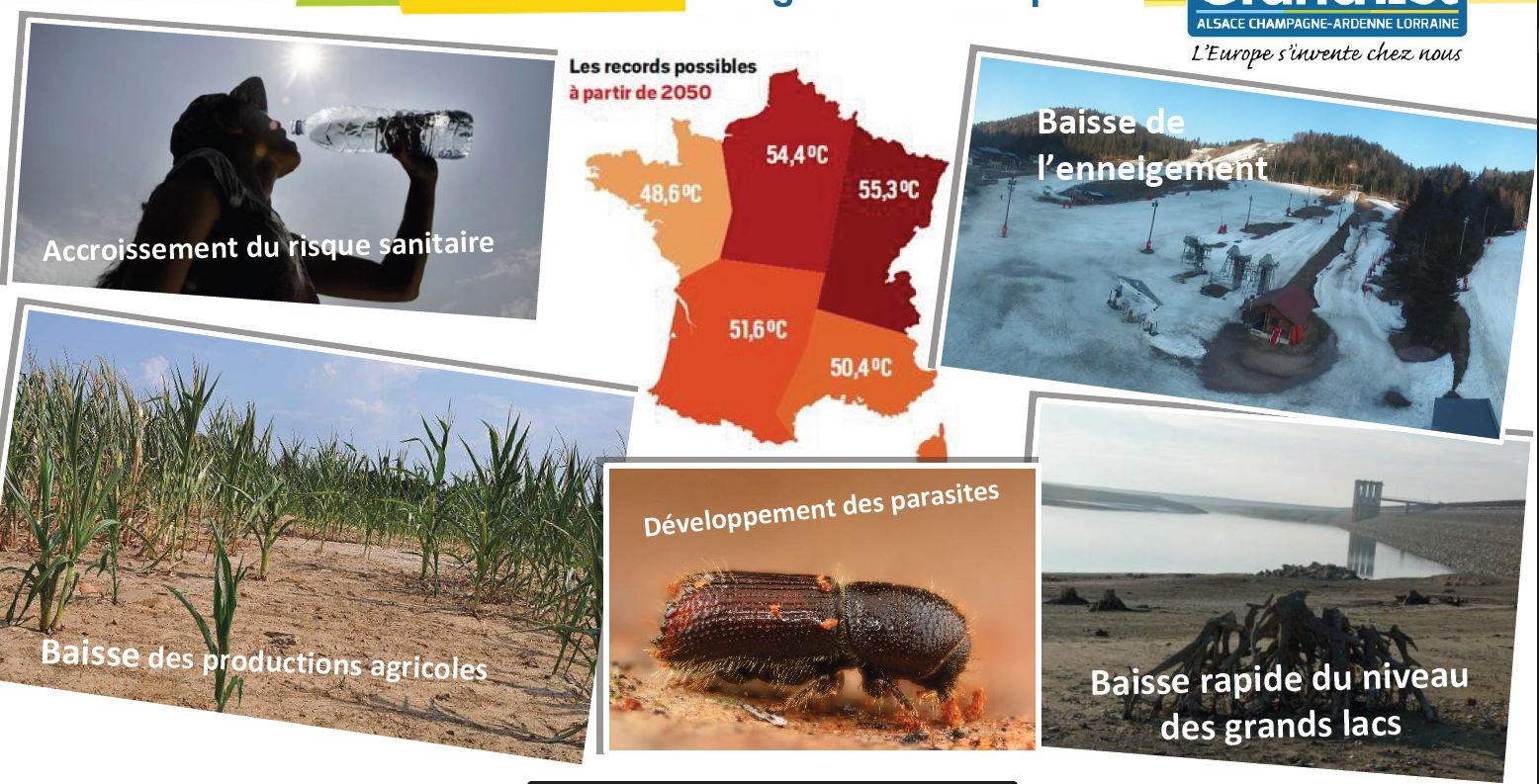 La vulnérabilité au changement climatique en Grand Est
L’étude de vulnérabilité de la Région Grand Est
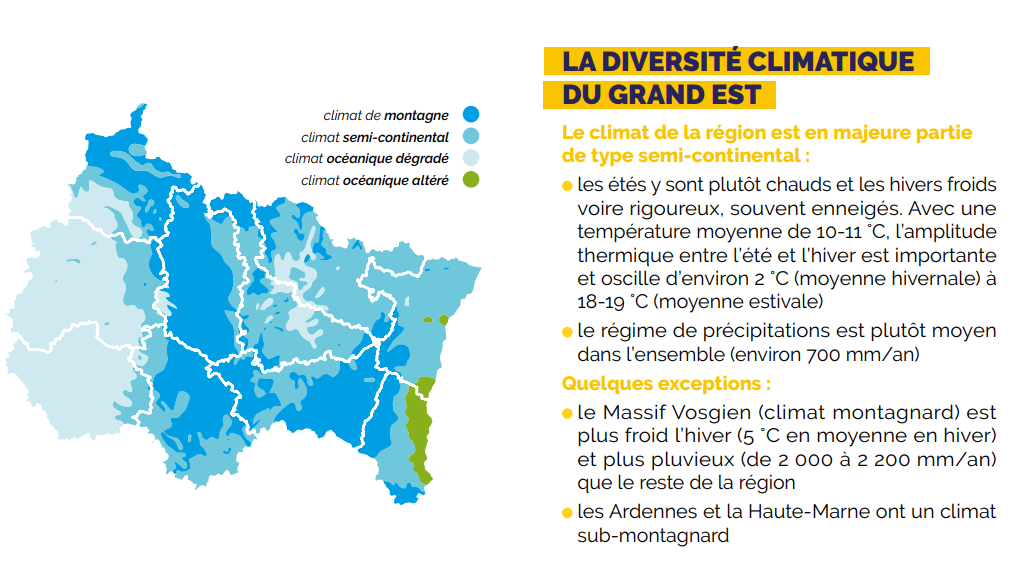 La vulnérabilité au changement climatique en Grand Est
L’étude de vulnérabilité de la Région Grand Est
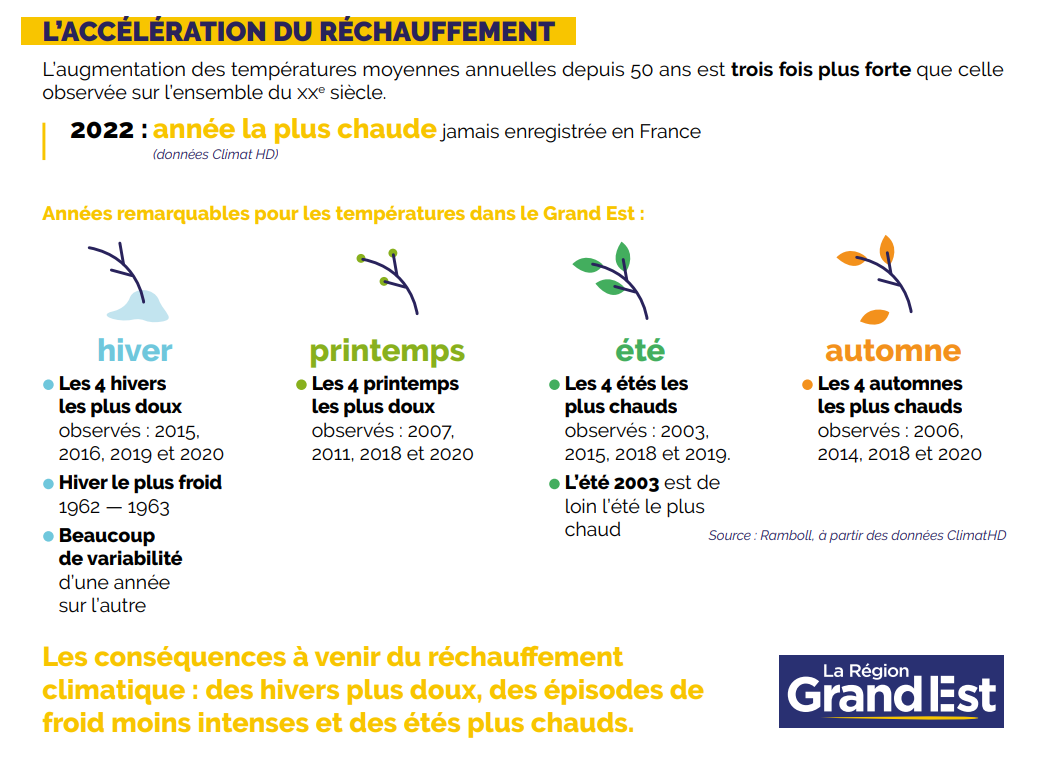 La vulnérabilité au changement climatique en Grand Est
L’étude de vulnérabilité de la Région Grand Est
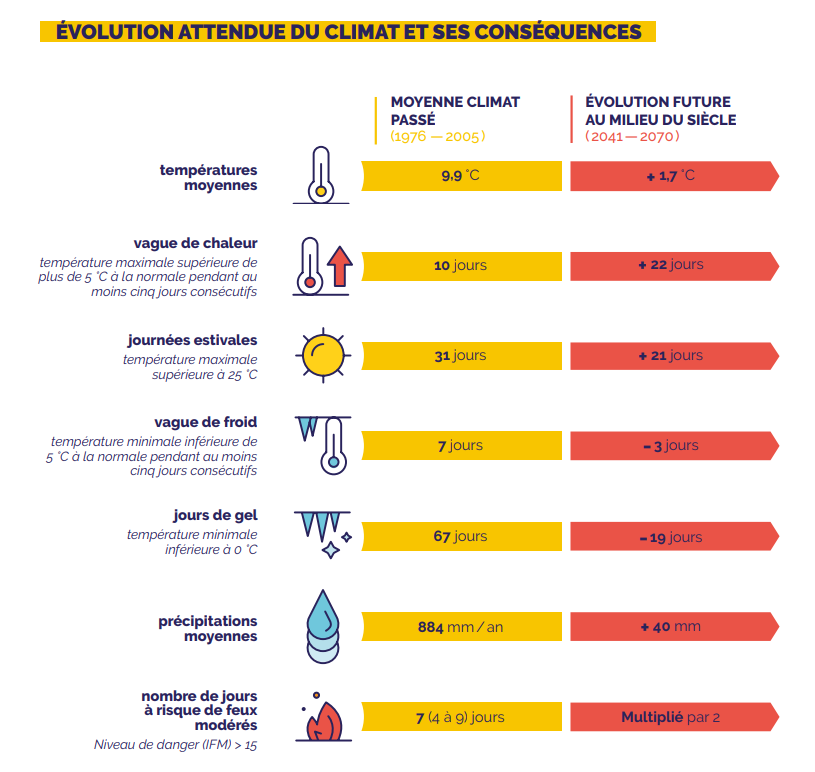 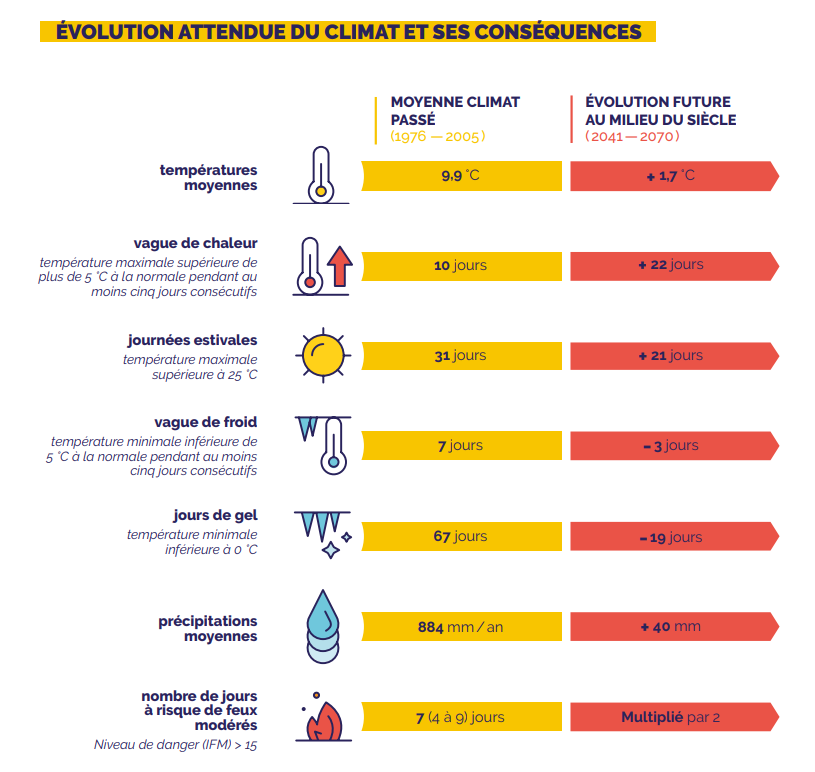 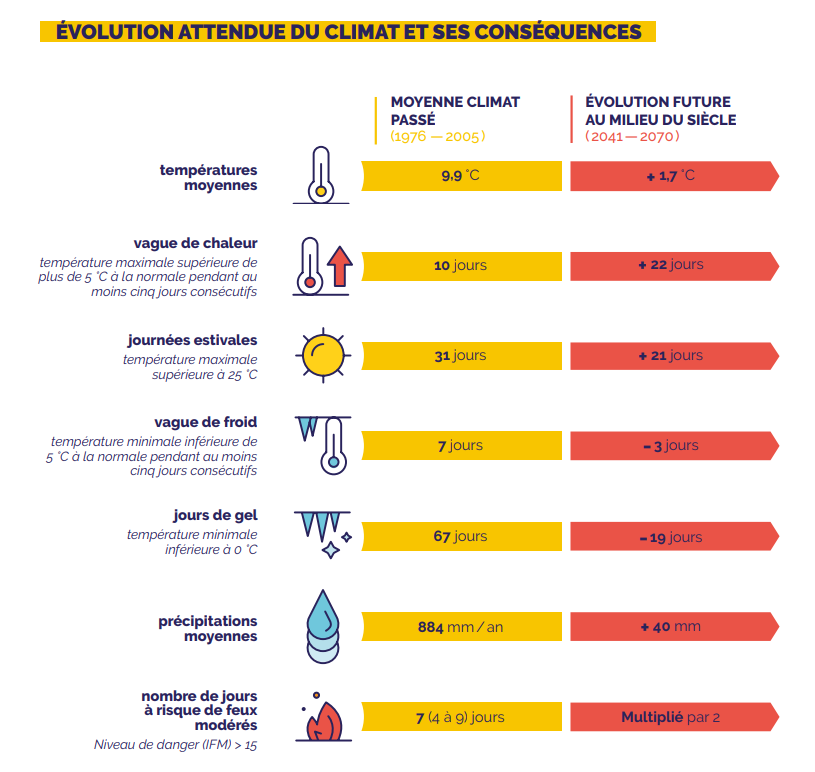 La vulnérabilité au changement climatique en Grand Est
L’étude de vulnérabilité de la Région Grand Est
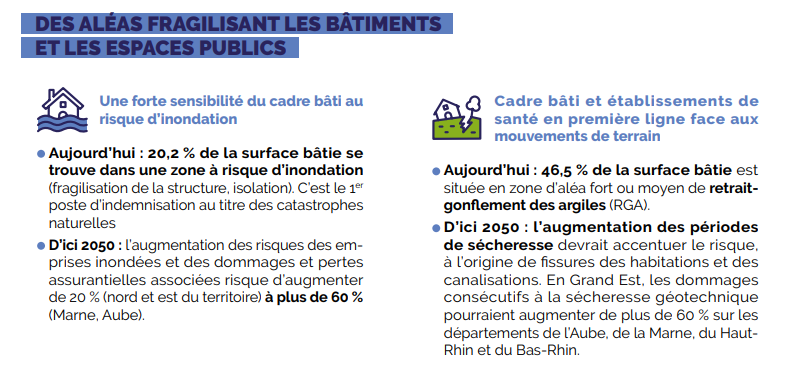 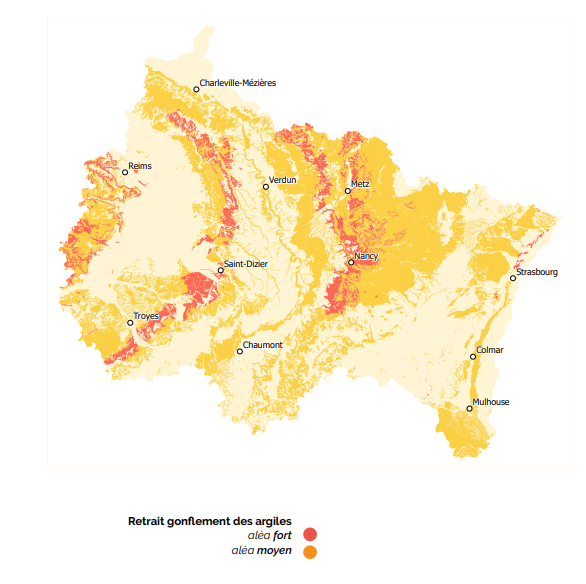 Aujourd’hui : 20,2 % de la surface bâtie se trouve dans une zone à risque d’inondation 
D’ici 2050 : l’augmentation des risques des emprises inondées et des dommages et pertes assurantielles associées risque d’augmenter de 20 % (nord et est du territoire) à plus de 60 % (Marne, Aube).
Aujourd’hui : 46,5 % de la surface bâtie située en zone d’aléa fort ou moyen de retrait-gonflement des argiles (RGA).
 D’ici 2050 : les dommages consécutifs à la sécheresse géotechnique pourraient augmenter de plus de 60 % sur les départements de l’Aube, de la Marne, du Haut-Rhin et du Bas-Rhin.
La vulnérabilité au changement climatique en Grand Est
L’étude de vulnérabilité de la Région Grand Est
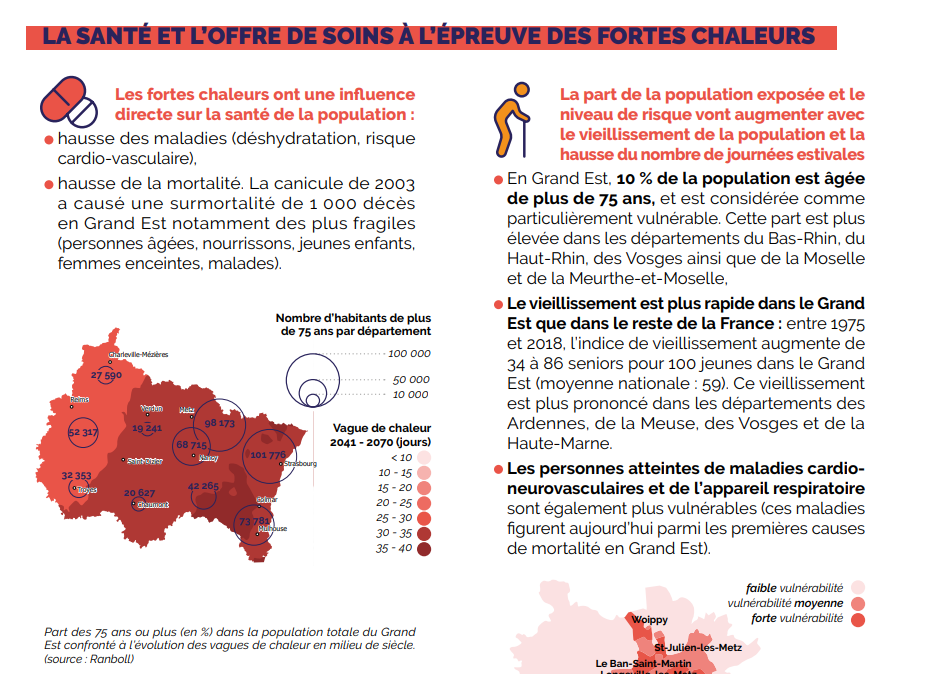 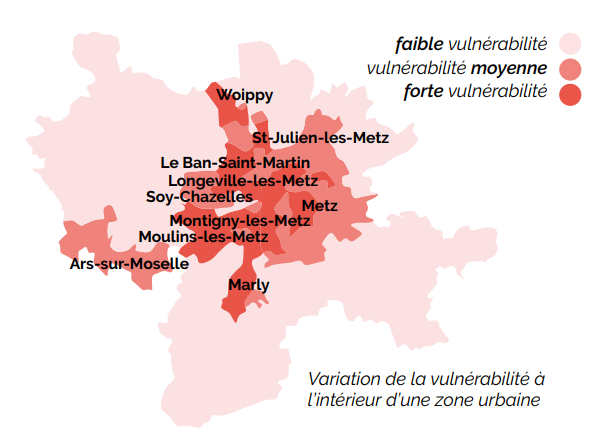 Hausse des maladies (déshydratation, risque cardio-vasculaire)
Hausse de la mortalité (ex : canicule de 2003  surmortalité de 1 000 décès en Grand Est)
10 % de la population âgée de plus de 75 ans (part plus élevée en Alsace et Lorraine)
Vieillissement plus rapide que dans le reste de la France 
Les personnes atteintes de maladies cardio neurovasculaires et de l’appareil respiratoire sont également plus vulnérables (parmi les premières causes de mortalité en Grand Est)
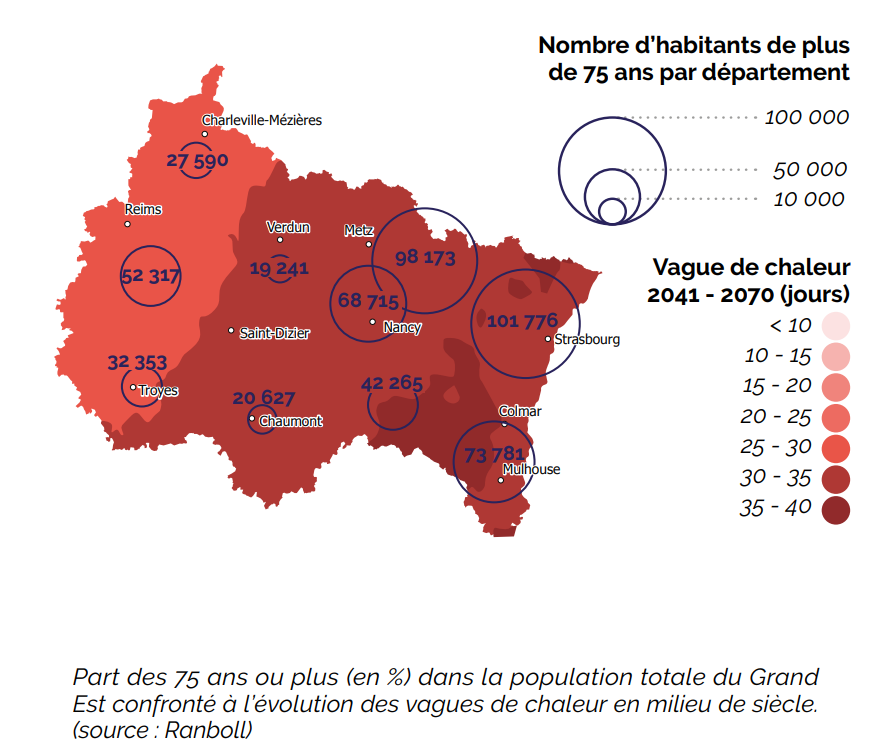 La vulnérabilité au changement climatique en Grand Est
L’étude de vulnérabilité de la Région Grand Est
Et bien d’autres impacts….

Système énergétique : impact des sécheresses et étiages sur le refroidissement des centrales et la production énergétique (hydraulique, bois-énergie et nucléaire) 

Transport et mobilité : 
Dégâts : dégradation de l’asphalte, détérioration des fondations routières (sécheresse du sol),  multiplication des fissures
Baisse de l’utilisation des mobilités douces en cas de fortes chaleur
Surchauffe dans les installations ferroviaires
Transport fluvial : diminution des débits d’étiages, limitation ou fermetures des voies navigables, impacts sur activités industrielles et transports de marchandises 

Agriculture : baisse des rendements, inconfort thermique des ovins, augmentation du degré alcoolique du vin et avancement des vendanges…

Espaces naturels : baisse de la biodiversité, milieux aquatiques et humides menacés par le manque d’eau, dégradation des services écosystémiques (auto-épuration, régulation des débits, …)…

Industrie : salariés et équipements à l’épreuve des vagues de chaleur, sites industriels exposés aux inondations et aux coulées d’eaux boueuses, des tensions sur la ressource en eau…

Tourisme : conflits d’usage sur la ressource en eau, prolifération des microorganismes, baisse de l’enneigement dans les Vosges, …
La vulnérabilité au changement climatique en Grand Est
Où trouver des informations ?
Centre de ressources régional pour l’adaptation au changement climatique 
Initiatives et projets locaux
Actualités
Acteurs institutionnels
Ressources régionales
https://www.adaptation-changement-climatique.gouv.fr/s-inspirer/regions/grand-est

Page de la Région sur les actions de lutte contre le changement climatique
https://www.grandest.fr/grands-projets/environnement/45-actions-pour-faire-face-au-changement-climatique/?highlight=changement+climatique 

Météo France : Climat HD et Climat Diag

Observatoire régional climat-air-énergie (ATMO Grand Est)
Indicateurs du changement climatique
Données climat air énergie
https://observatoire.atmo-grandest.eu/
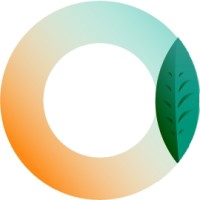 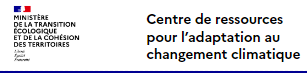 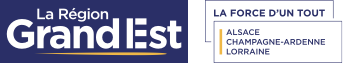 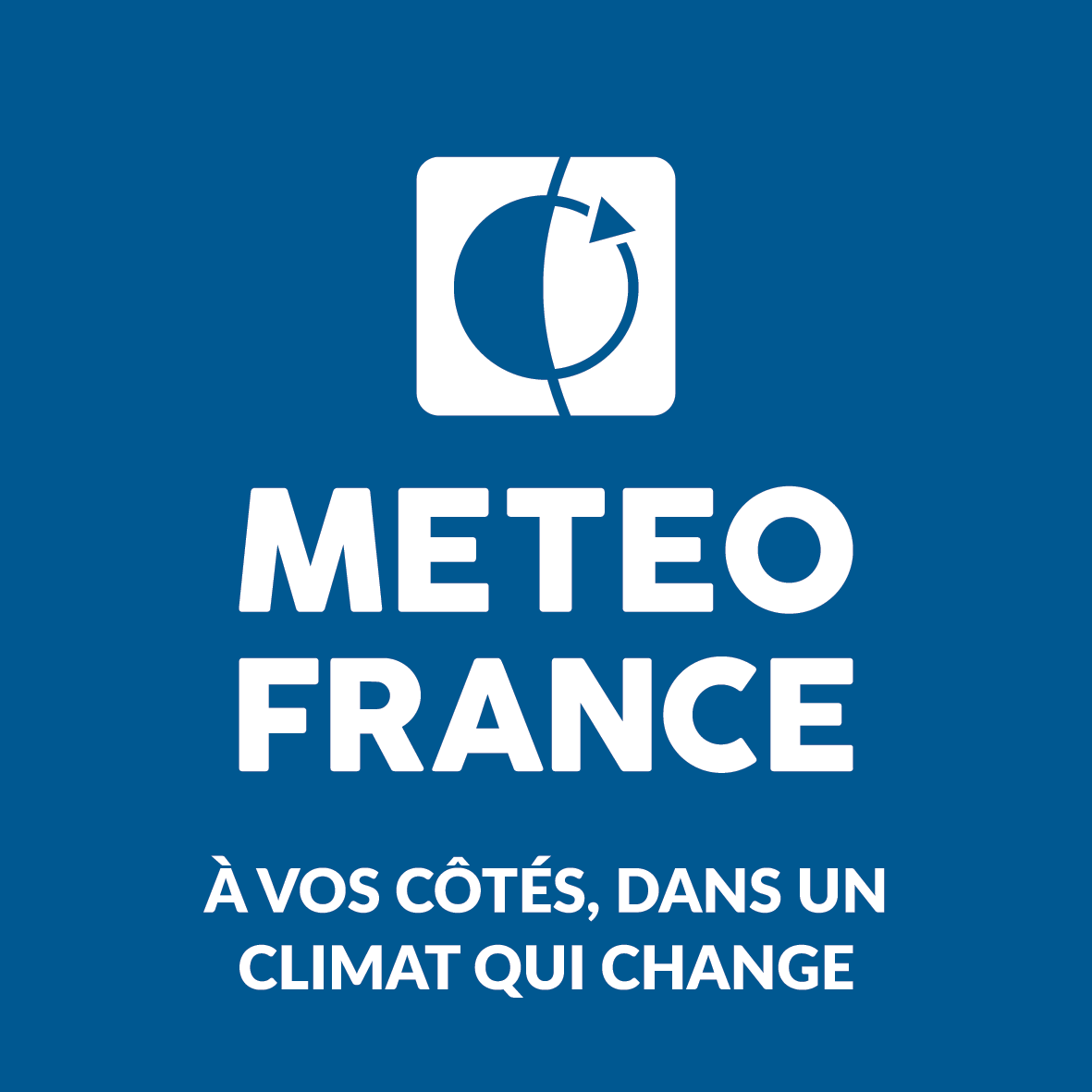 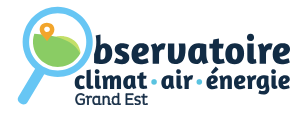 ATMO Grand Est, une AASQA
Le réseau des AASQA
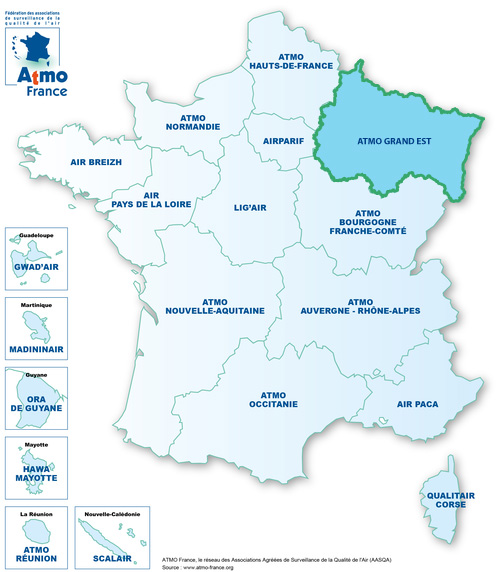 France, 19 associations surveillent la qualité de l’air. Ces sont les Associations Agréées de Surveillance de la Qualité de l’Air (AASQA). 
Elles sont regroupées au sein de la fédération ATMO France.
Elles sont agréées par le Ministère de la Transition Écologique.
Agrément
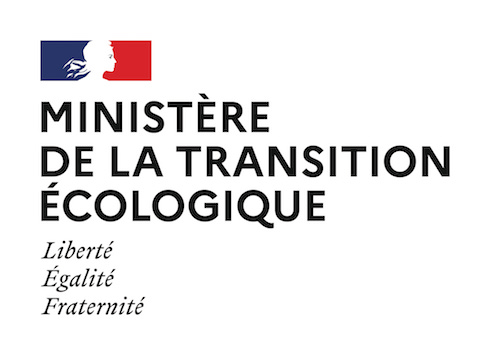 Le fonctionnement d’ATMO Grand Est
Une structure associative
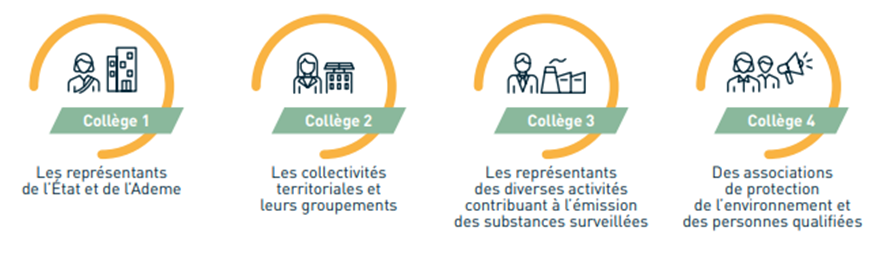 Nos reconnaissances Qualité
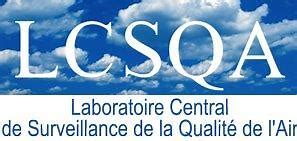 Qualité de l’Air ambiant


Agrément Radon et gamma ambiant 



ISO 9001


Analyse/essai/Etalonnage
Air Intérieur
Analyse/essai/Etalonnage
Air Intérieur
Laboratoire Métrologie Air
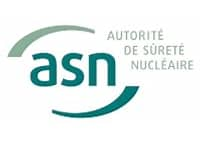 Notre réseau de mesure
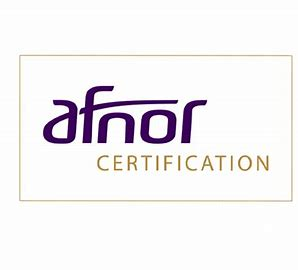 Notre implantation
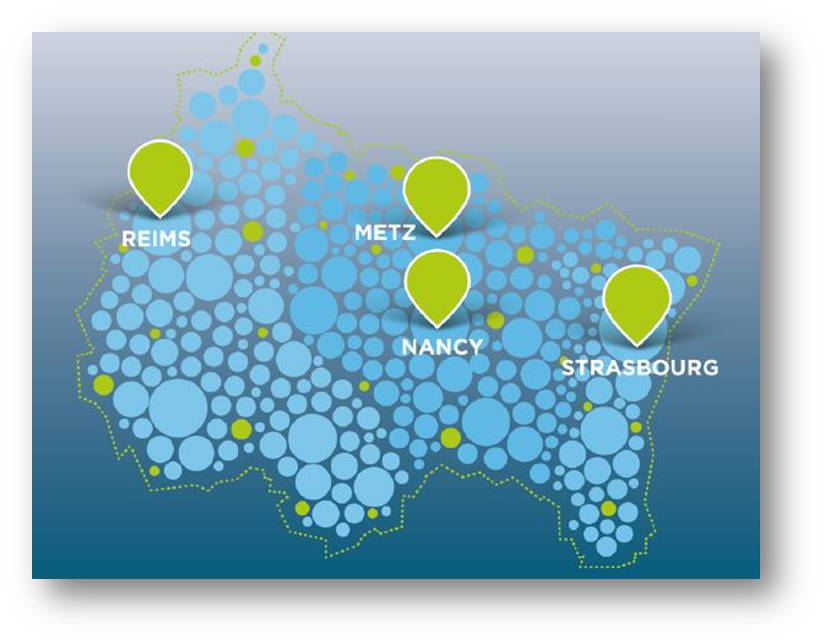 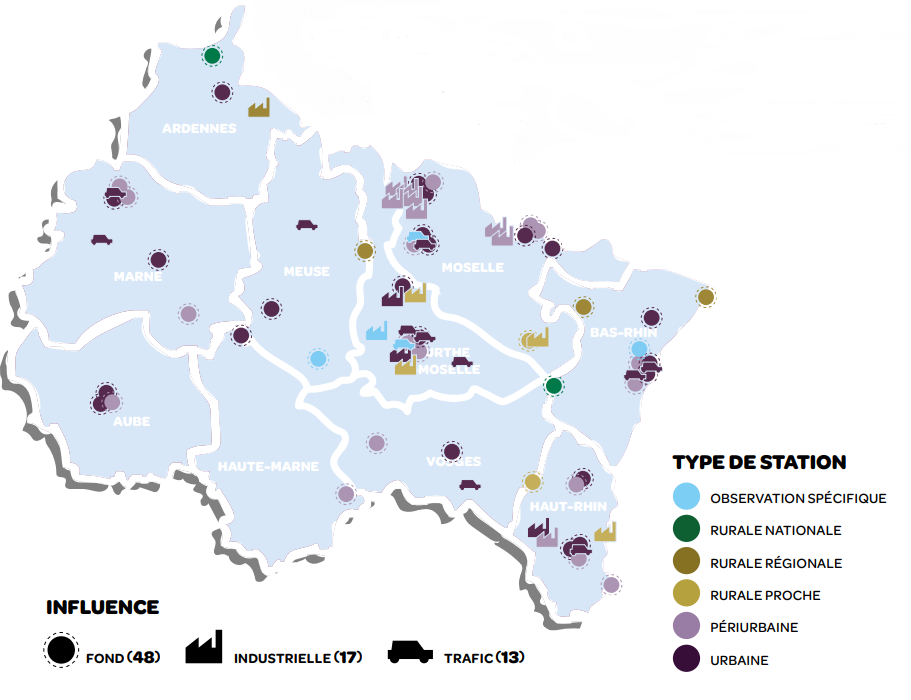 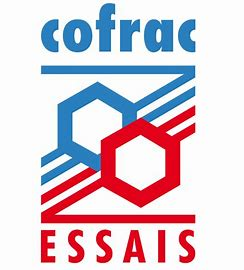 ATMO Grand Est, au service des collectivités
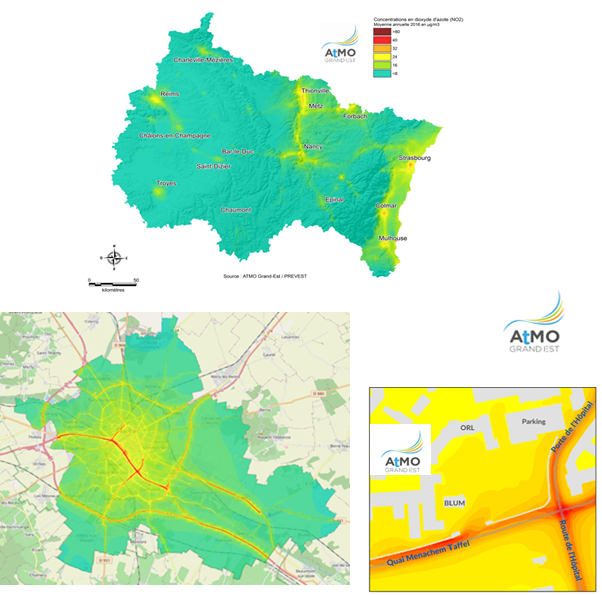 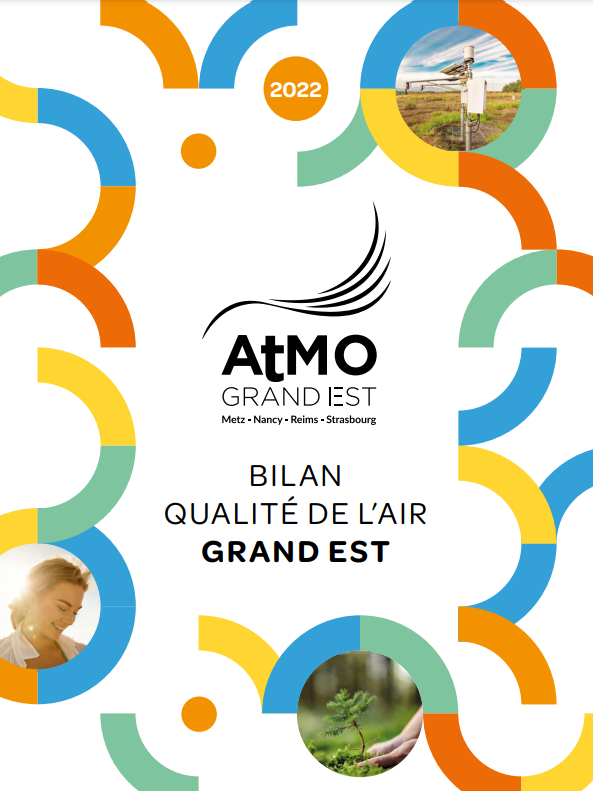 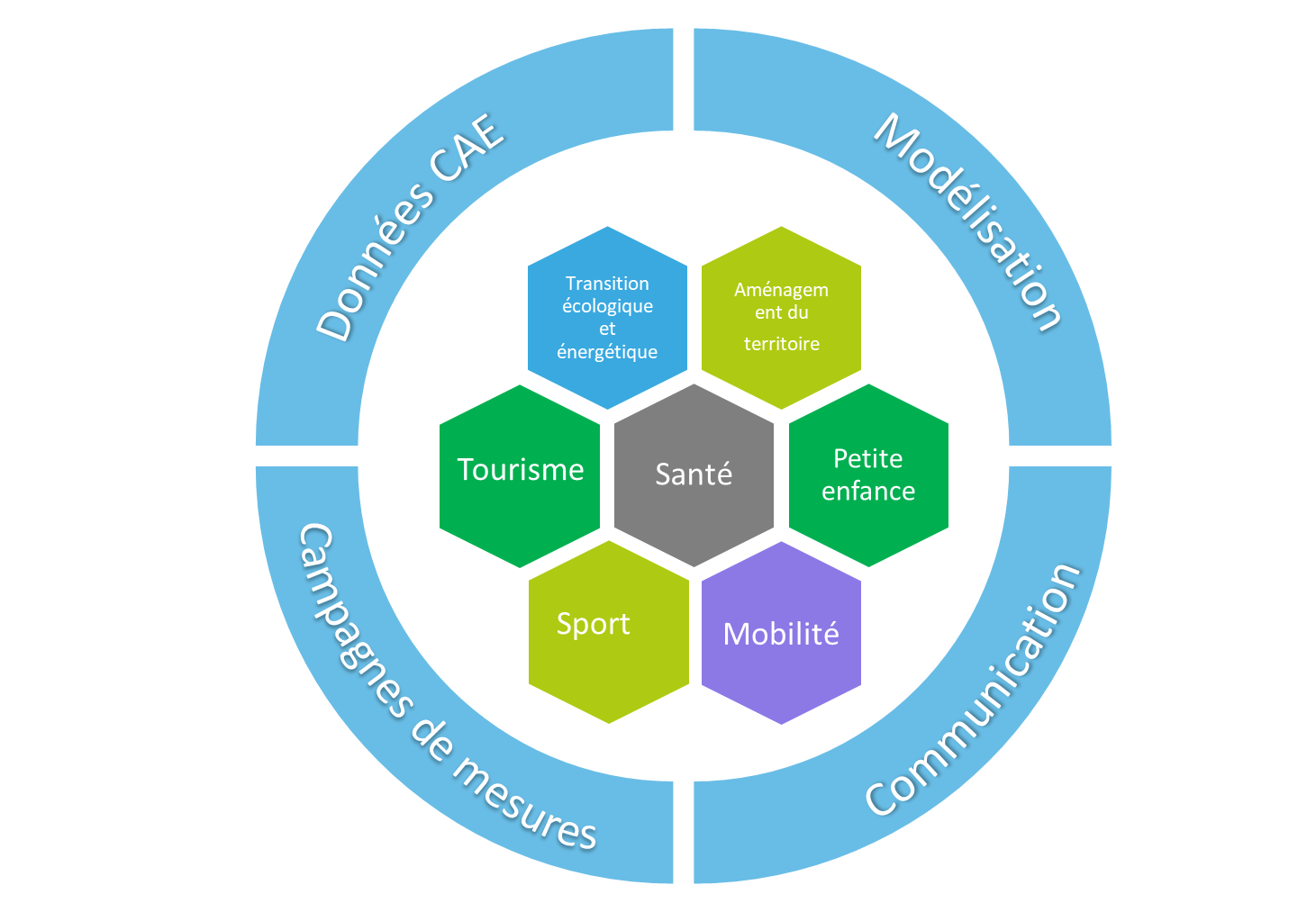 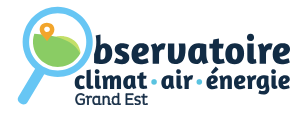 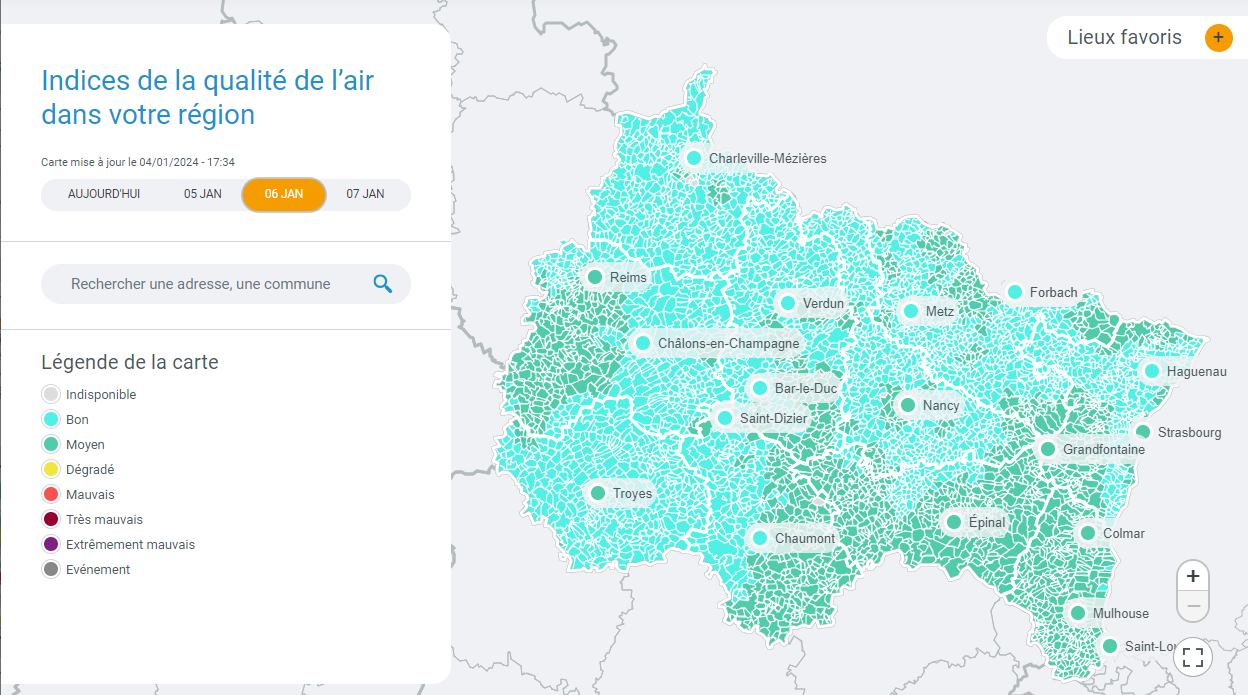 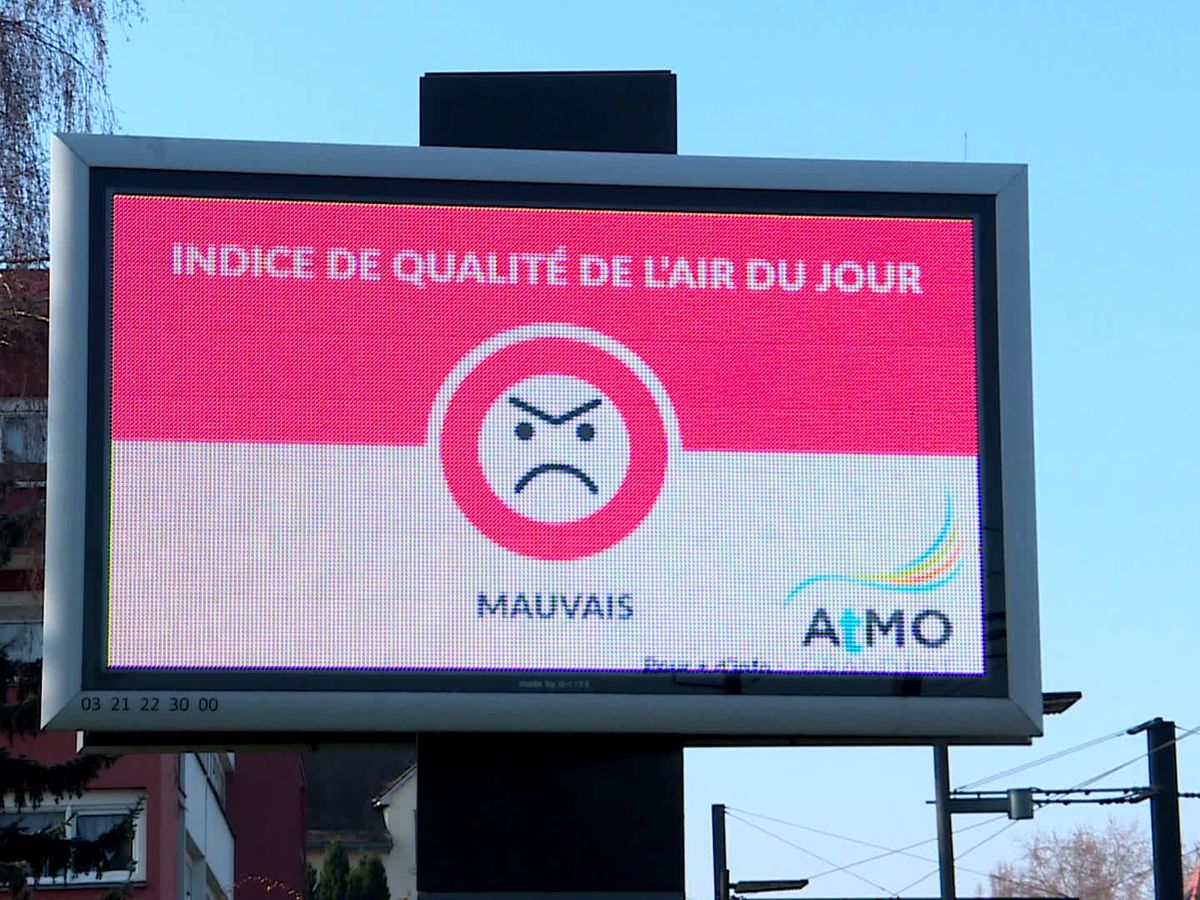 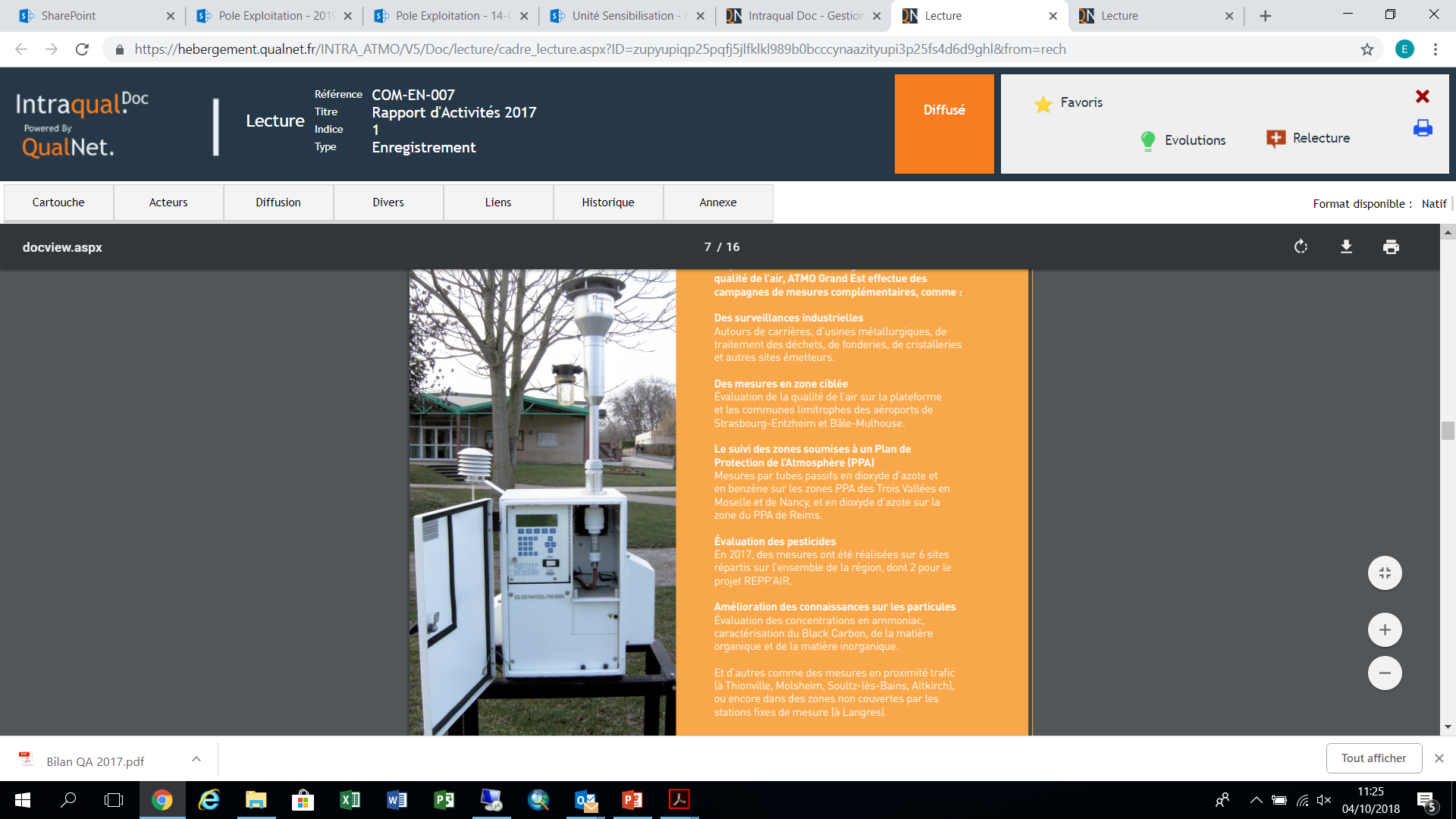 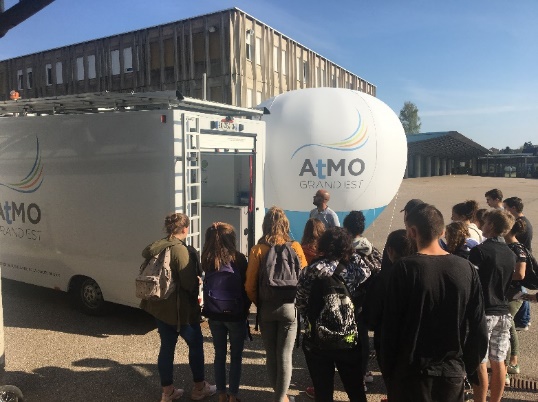 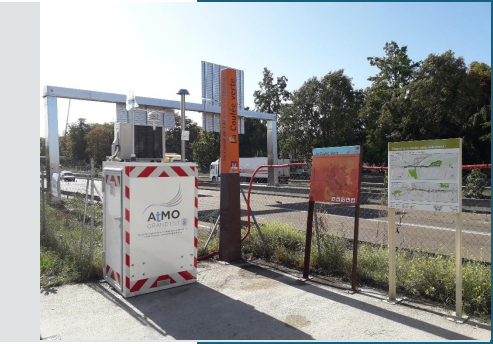 L’Observatoire Climat Air Energie :
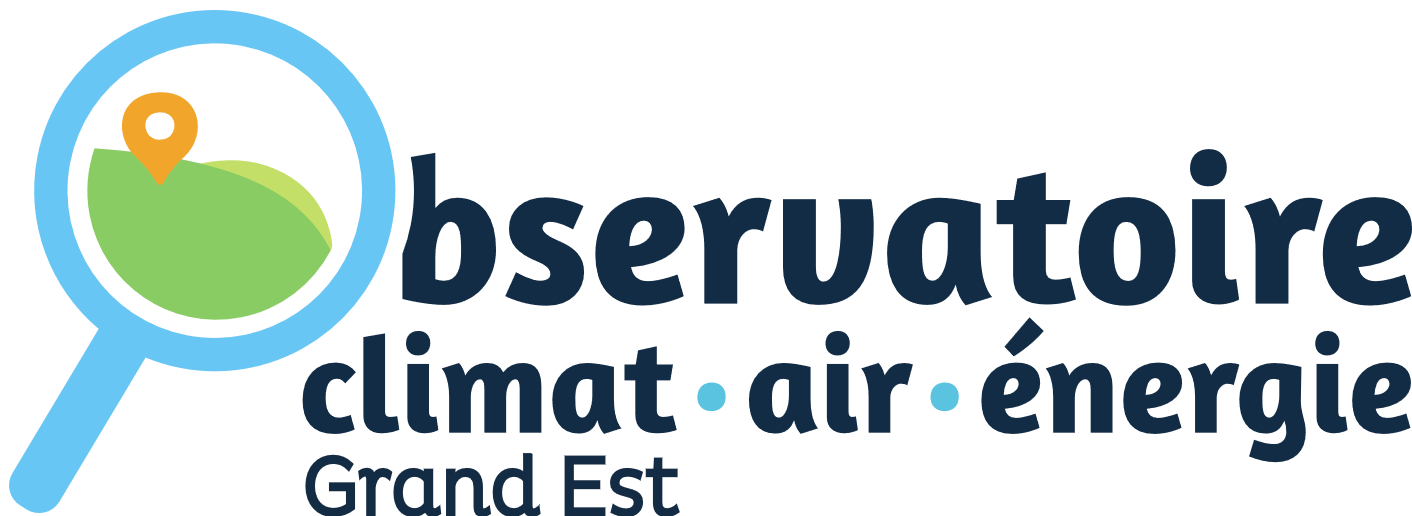 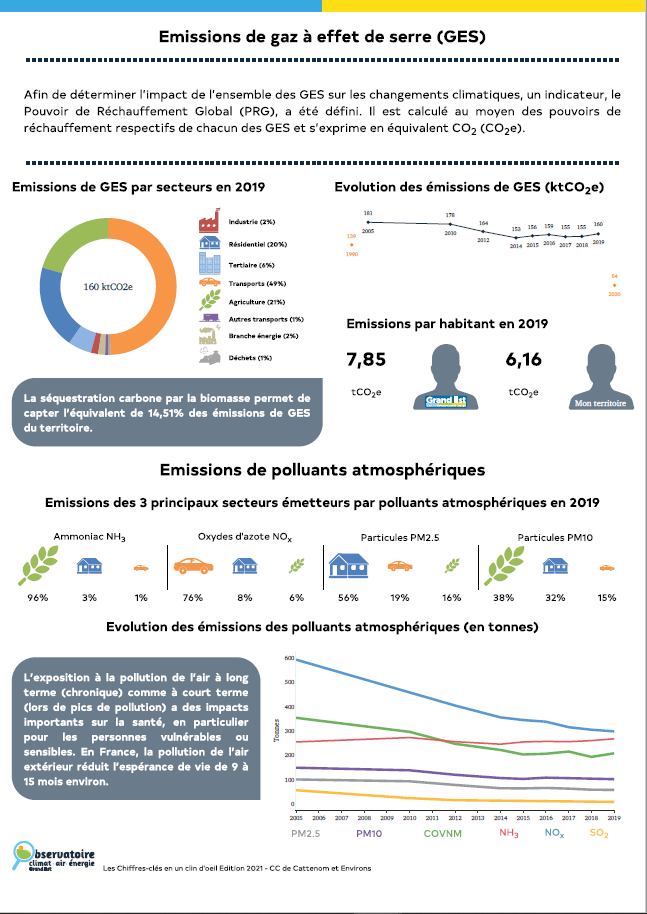 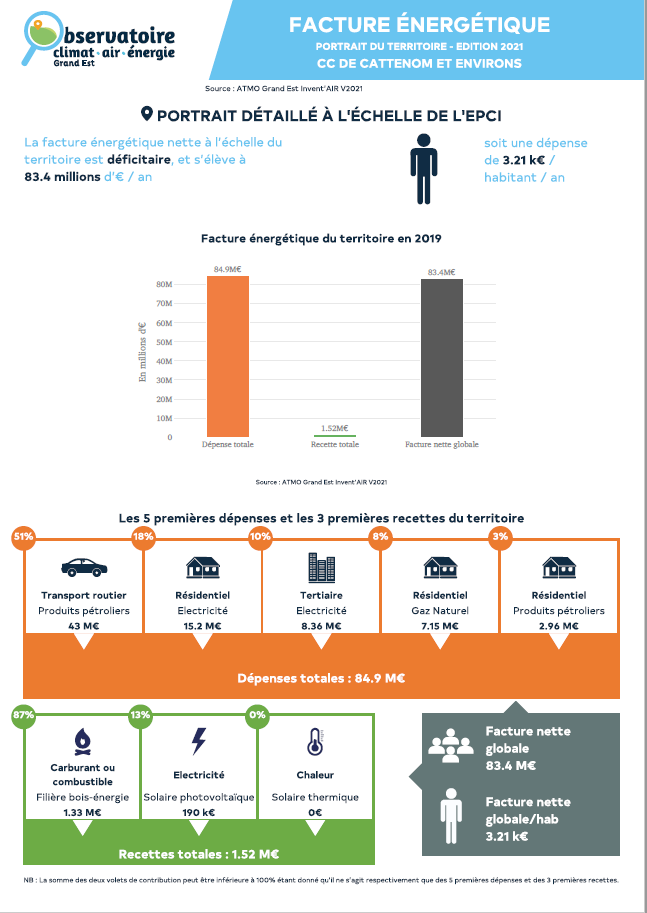 Des données à l’échelle du territoire :
L’open-data 1990-2020
Les chiffres clés en un clin d'œil
Les diagrammes de flux
Les portraits de précarité énergétique
Les portraits de facture énergétique
Le Tableau de bord des territoire (dataviz)
Des indicateurs des changements climatiques
Chiffres-clés en un clin d'œil
Portrait de facture énergétique
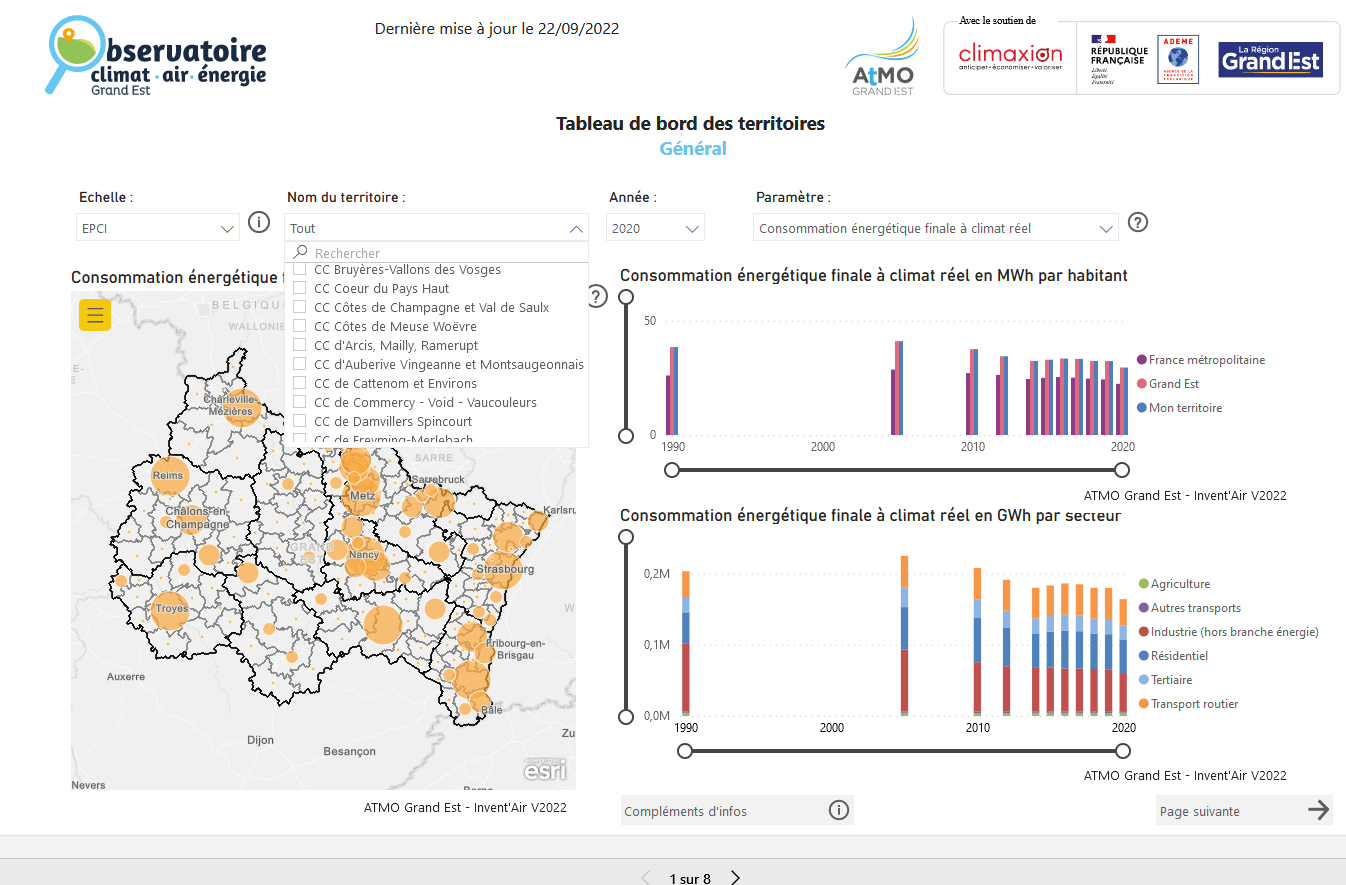 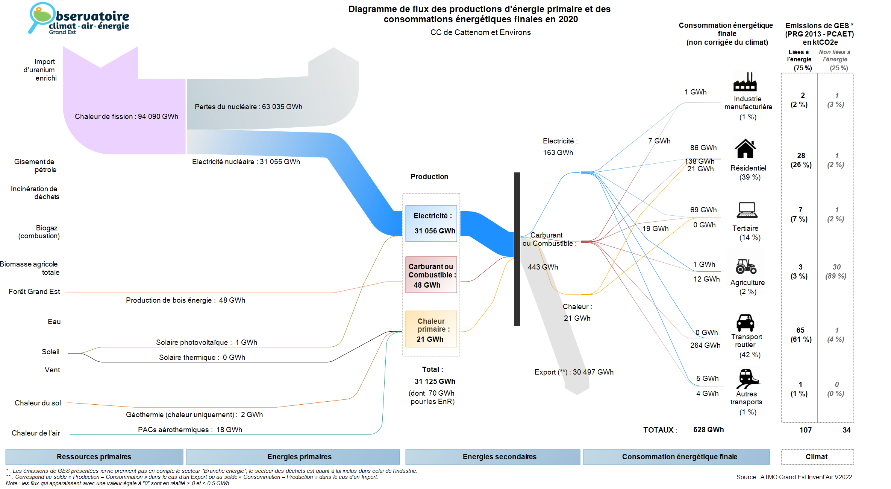 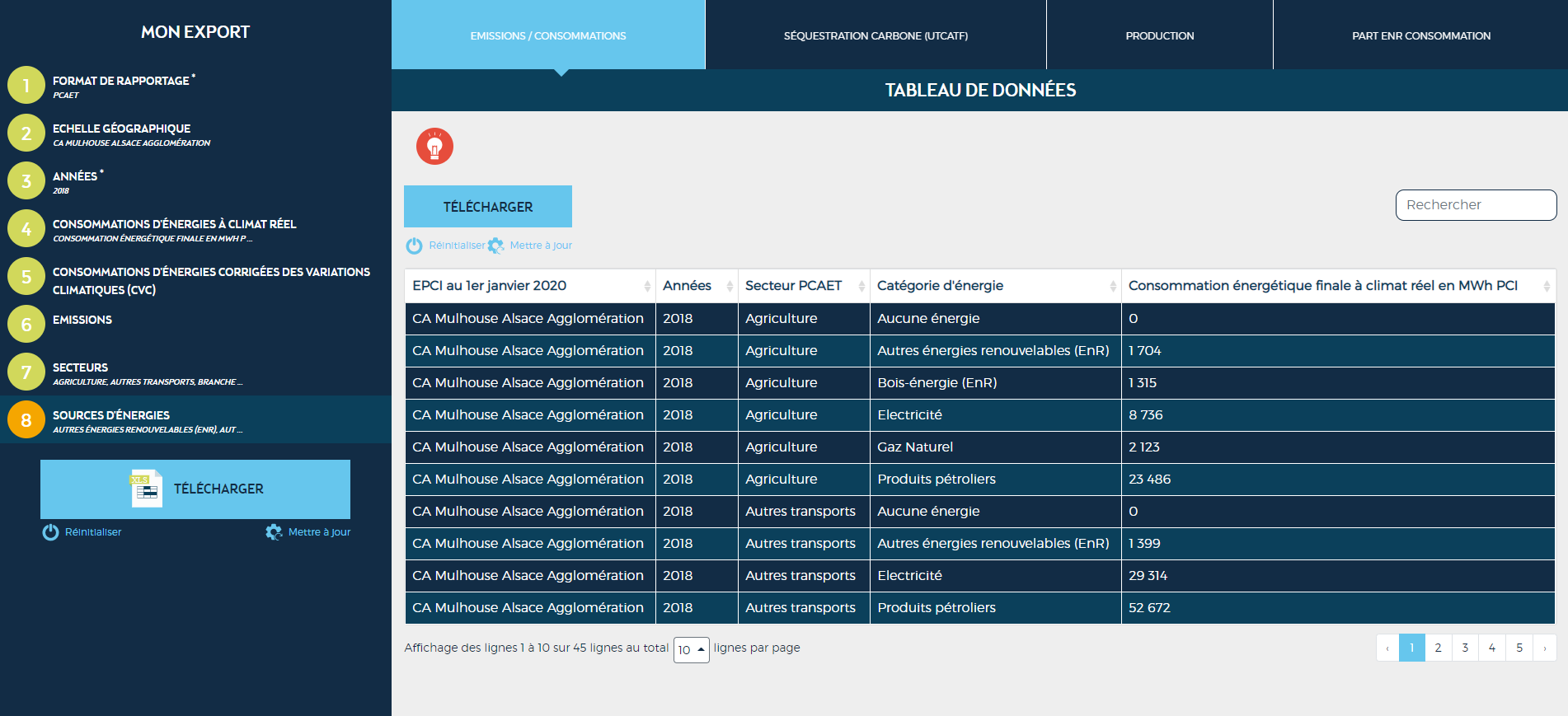 Open-data 1990-2020
Diagramme de flux
Data visualisation
L’Observatoire Climat Air Energie :
Les données du Grand Est
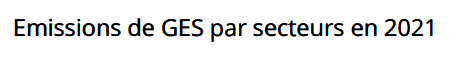 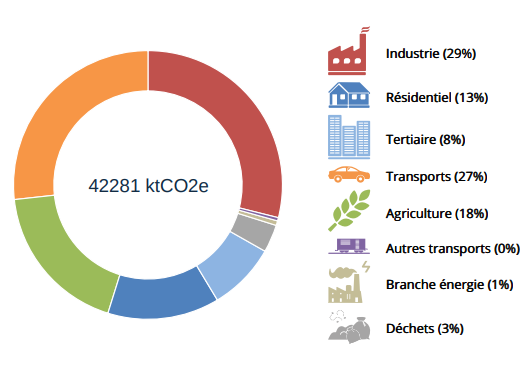 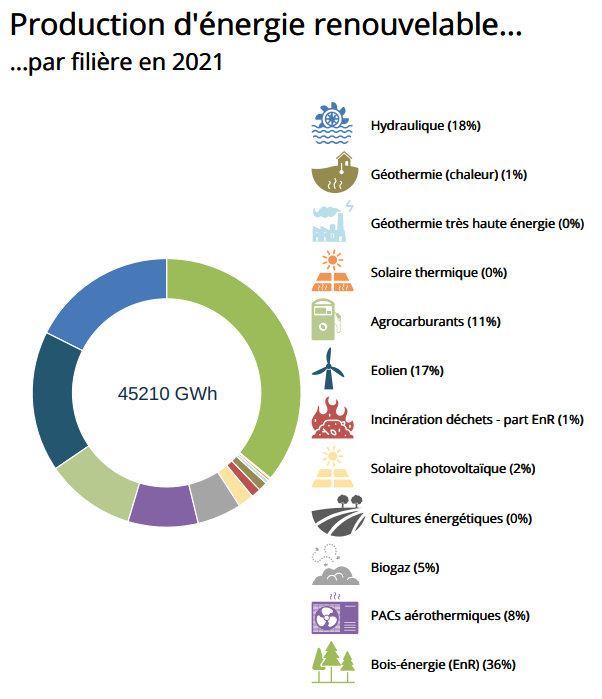 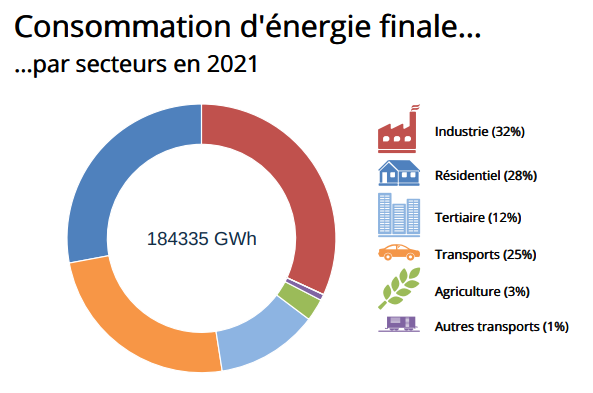 Onglet « Changements climatiques »
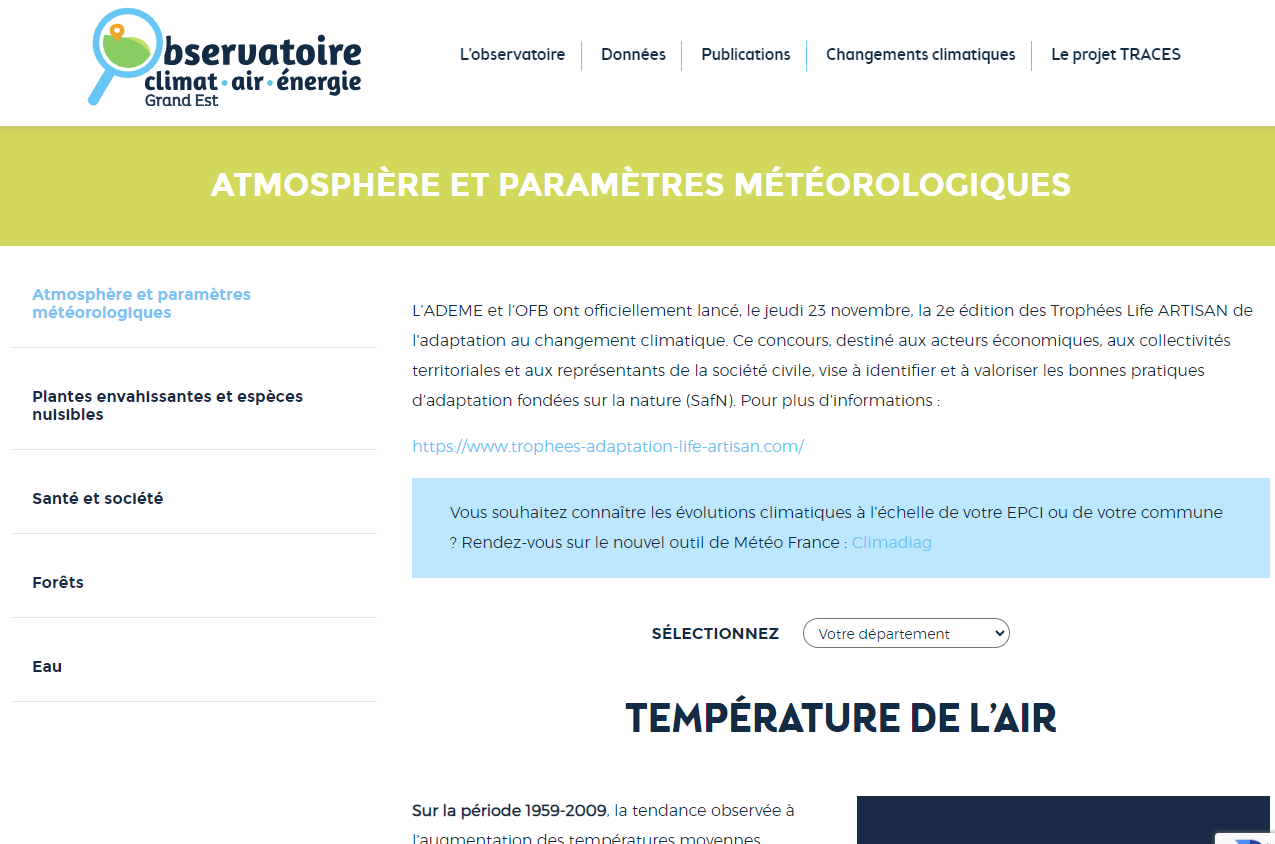 Qu’est-ce : 
Un ensemble de page décrivant des indicateurs des changements climatiques, avec des données passées, actuelles et des prospections pour le futur obtenues grâce à des partenaires. 




Échelles de territoire : 
Départements
Grand Est
National
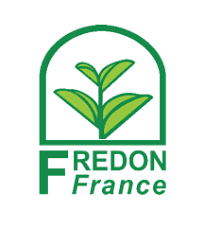 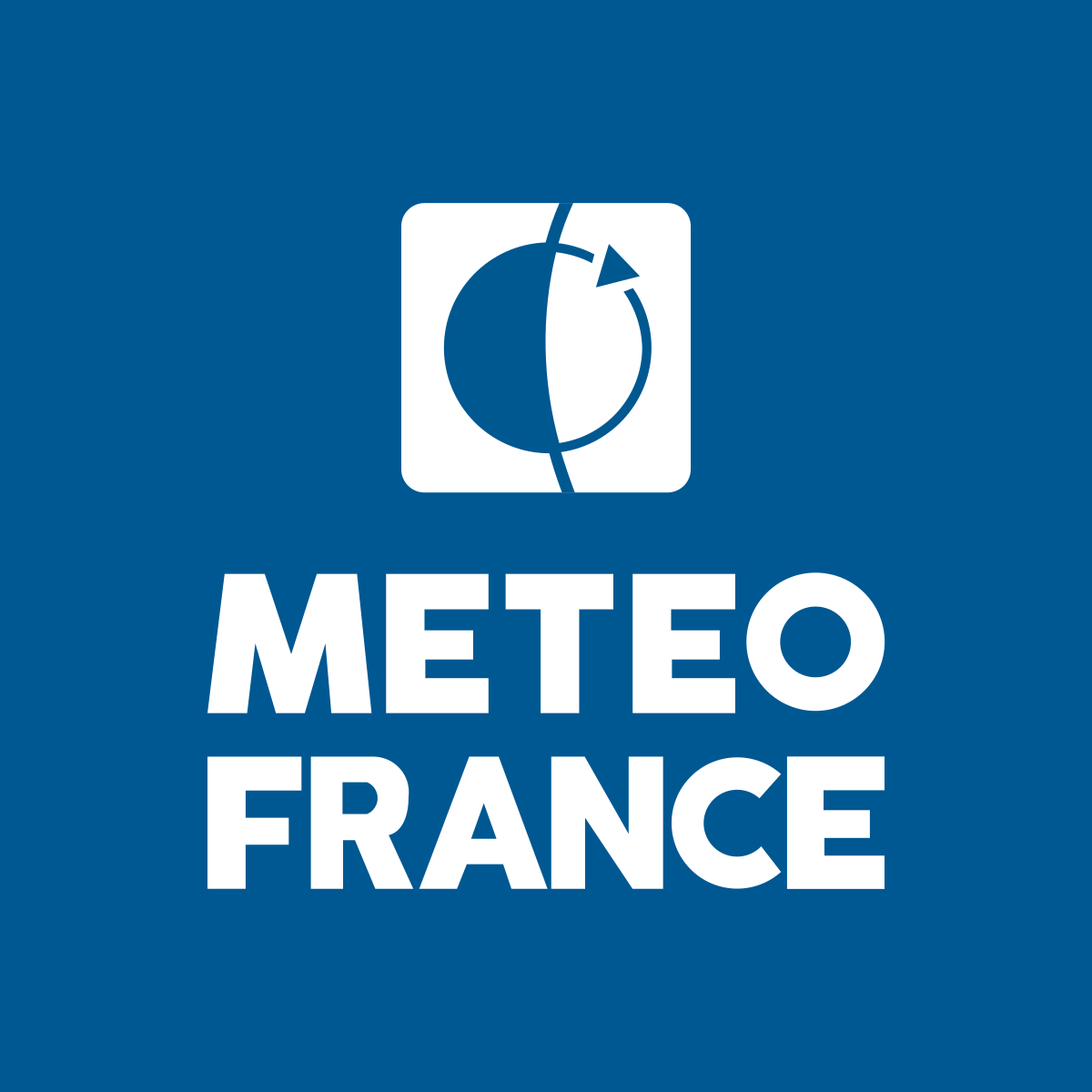 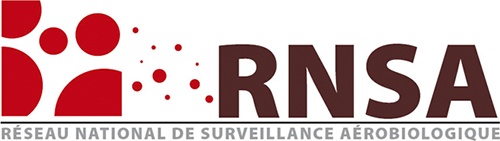 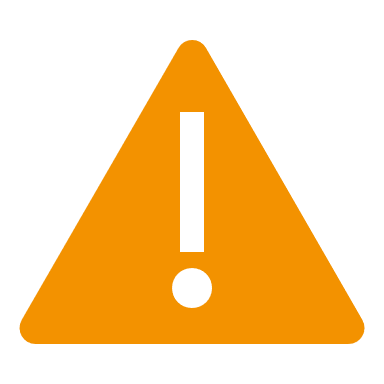 Page destinée à être alimentée avec de nouveaux indicateurs
L’Observatoire Climat Air Energie :
Les indicateurs du changement climatique
Températures moyennes annuelles
Vagues de chaleur
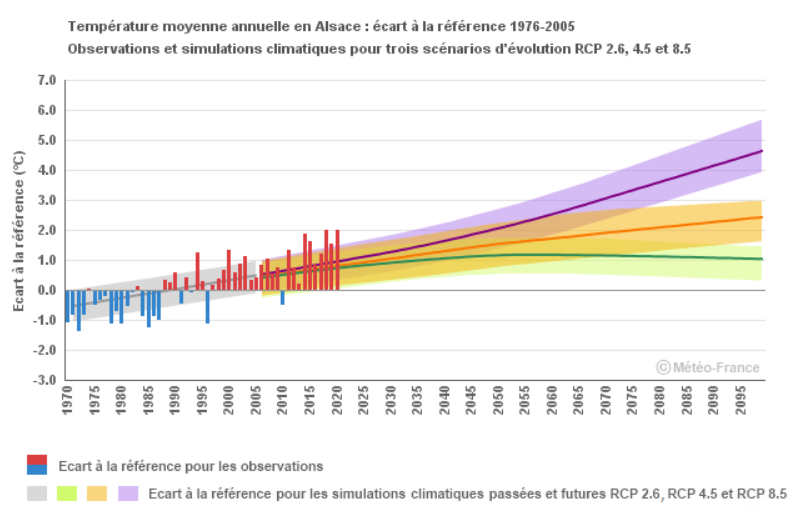 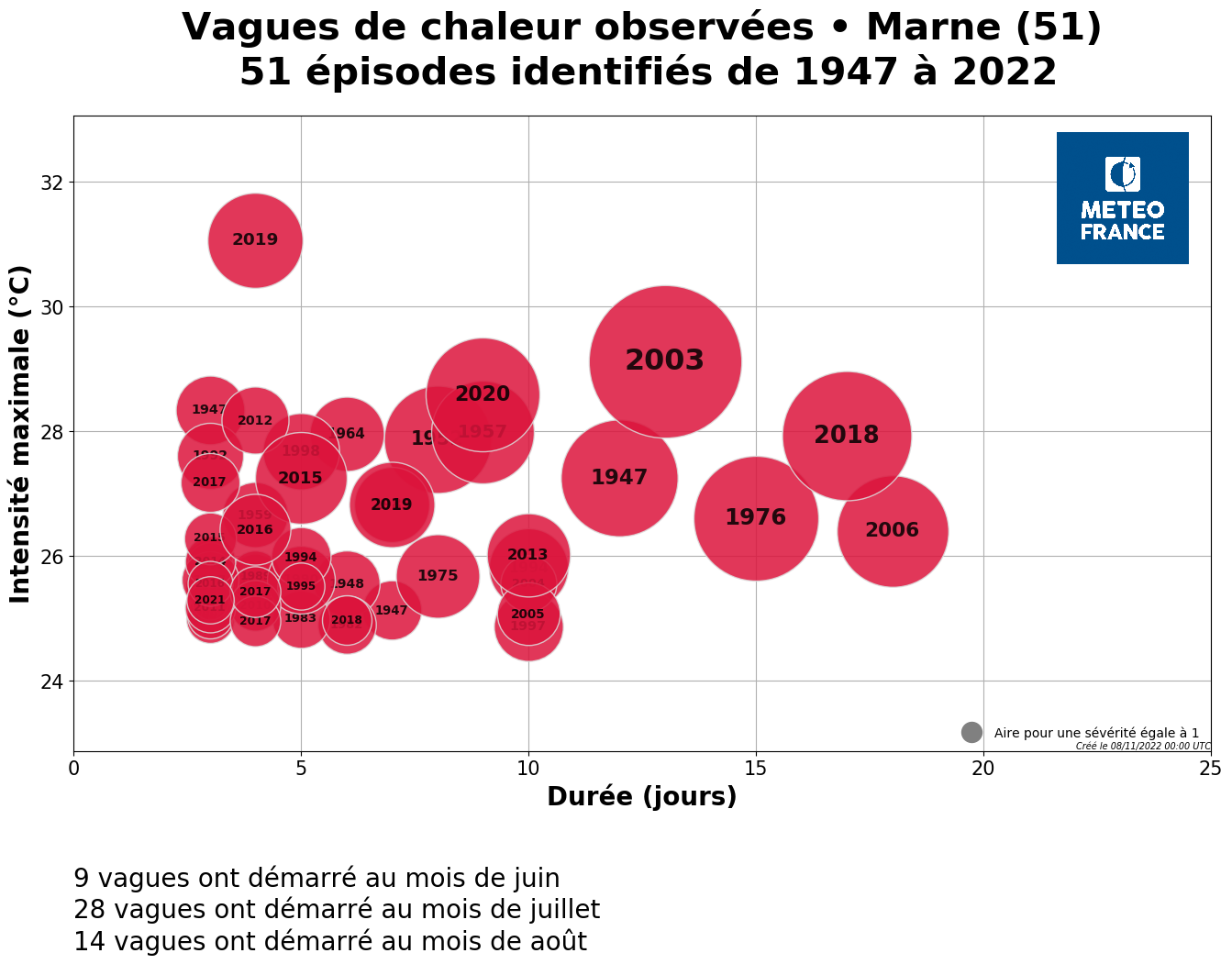 L’Observatoire Climat Air Energie :
Les indicateurs du changement climatique
Sécheresse des sols
Quantité de pollens
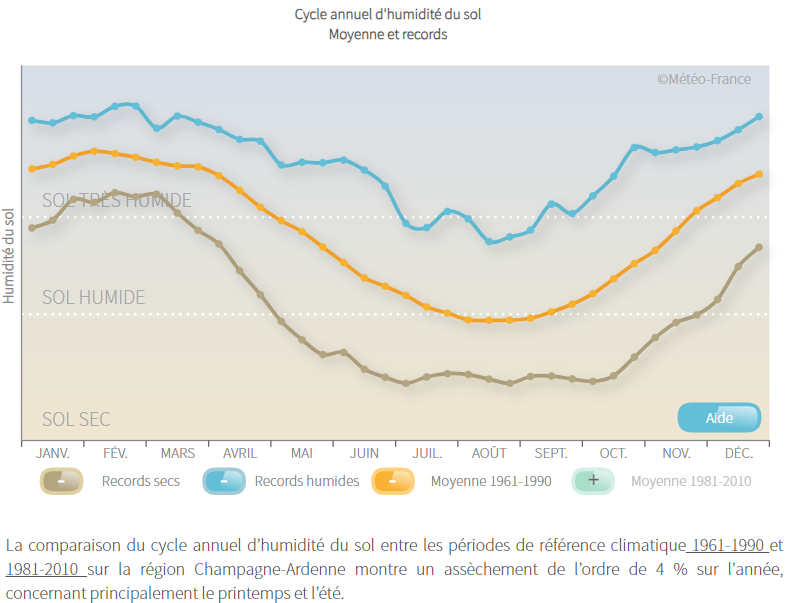 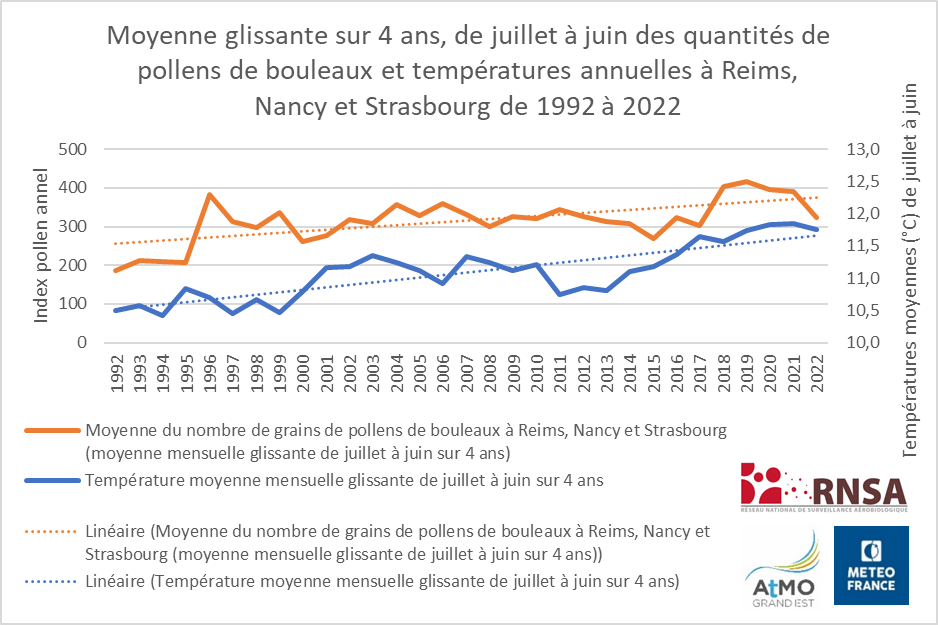 L’Observatoire Climat Air Energie :
Les indicateurs du changement climatique
Cours d’eau en assec
Présence de l’ambroisie
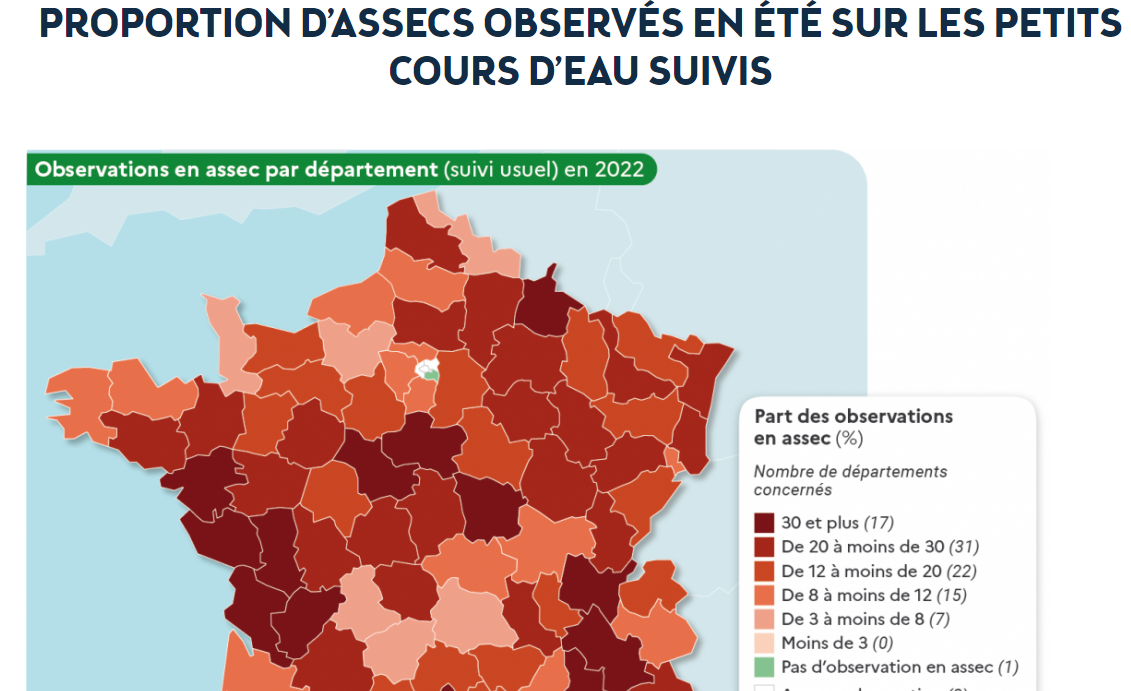 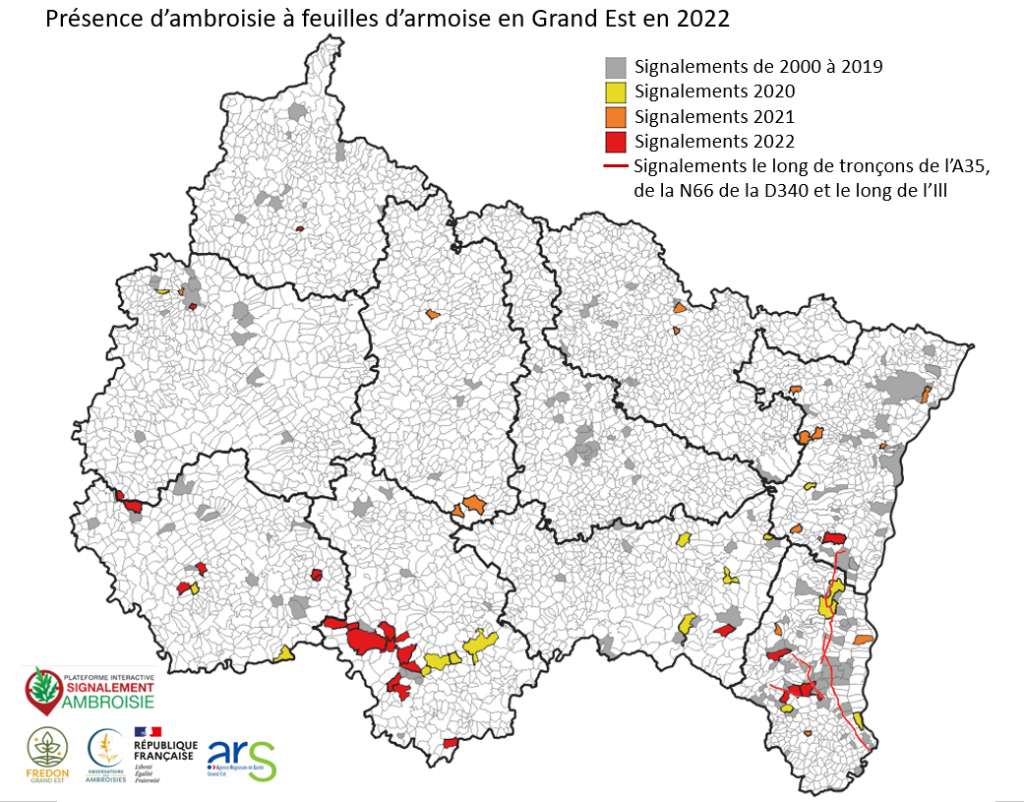 Charlotte SITZ
Coordinatrice de l’Observatoire climat-air-énergie du Grand Est
charlotte.sitz@atmo-grandest.eu